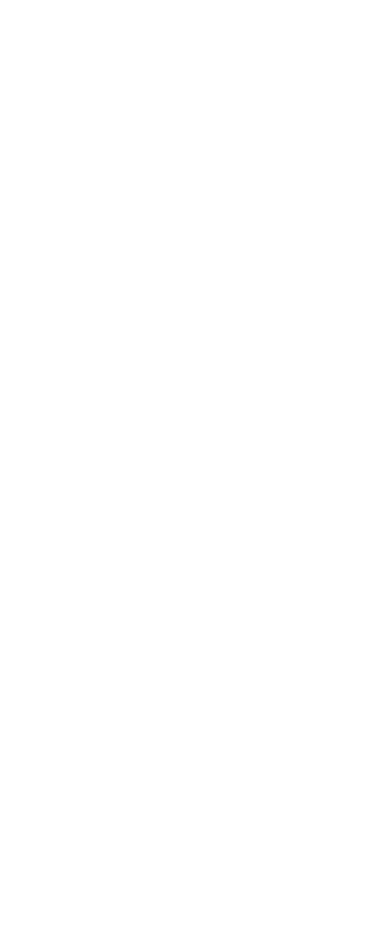 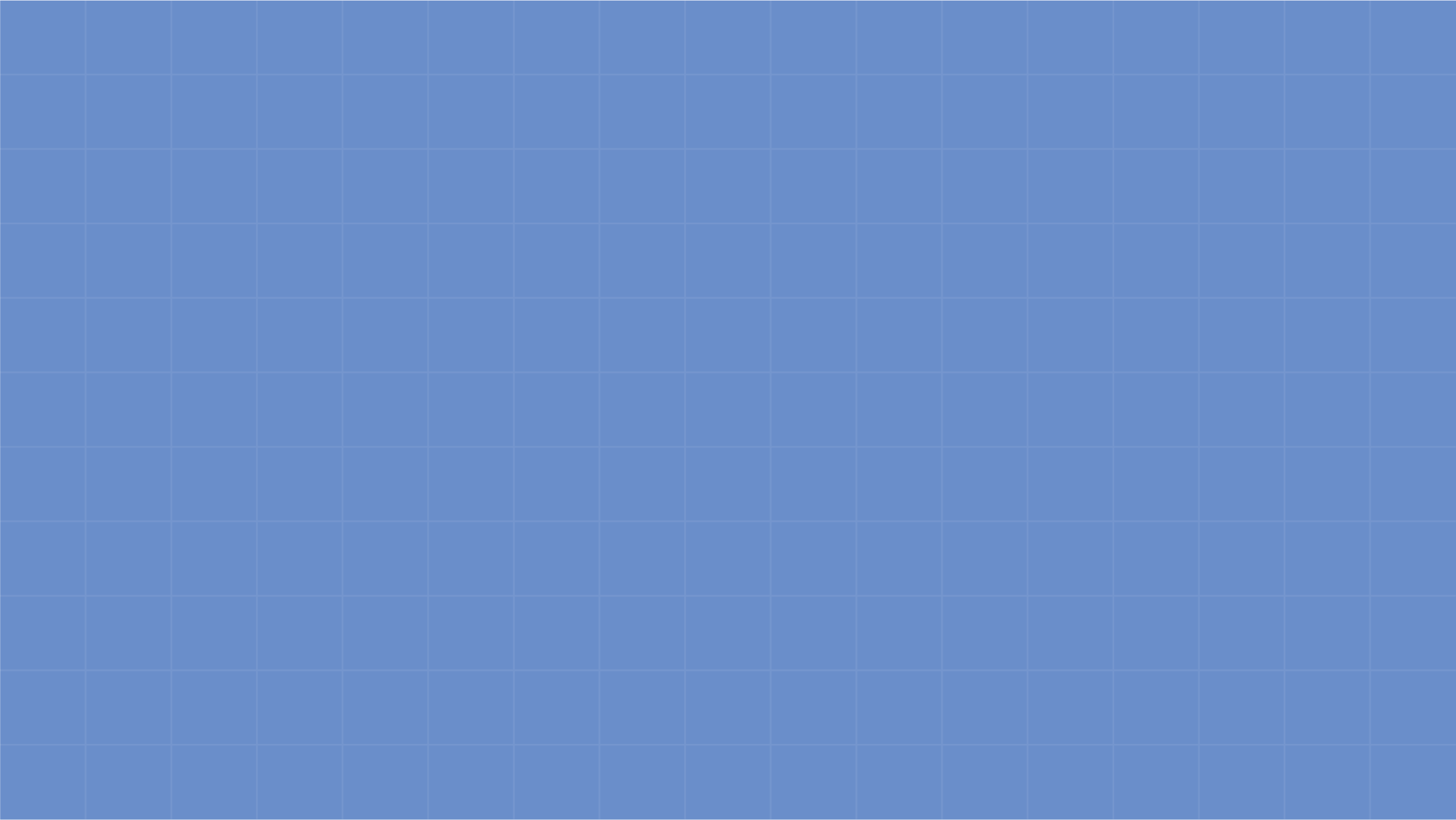 Current Date
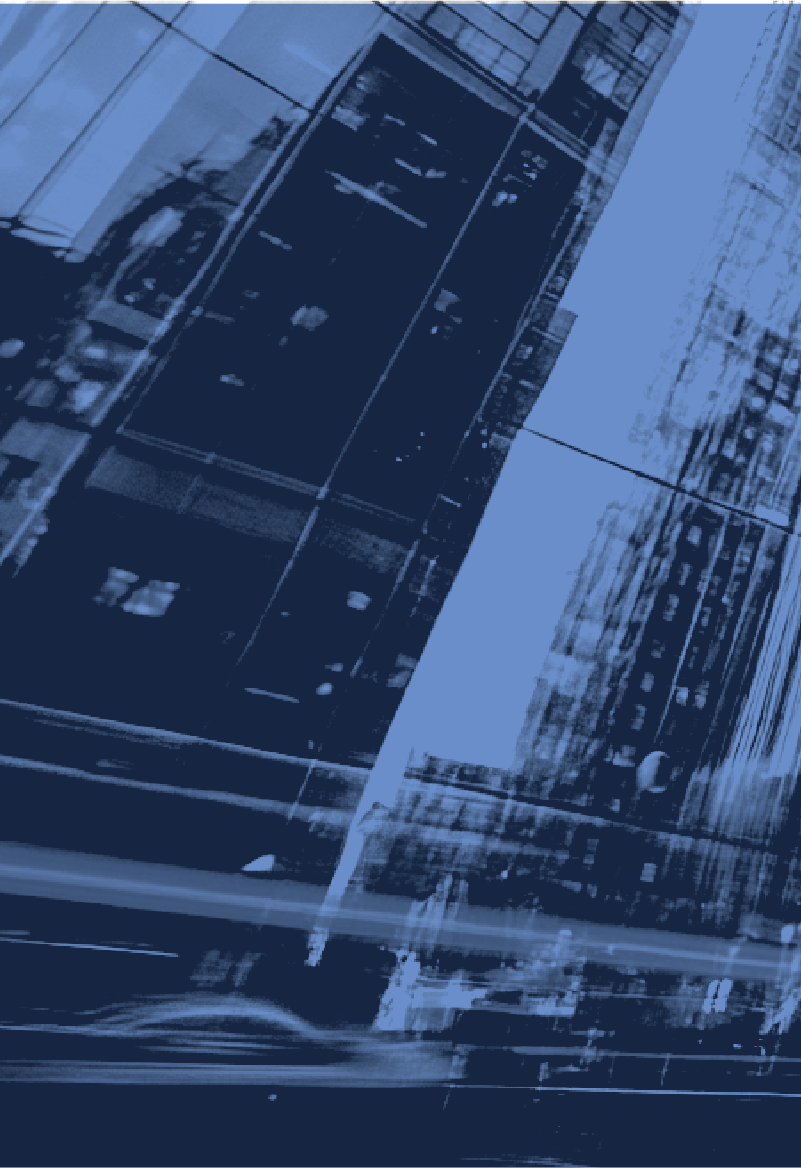 Company Name
PROFESSIONAL
TEMPLATE
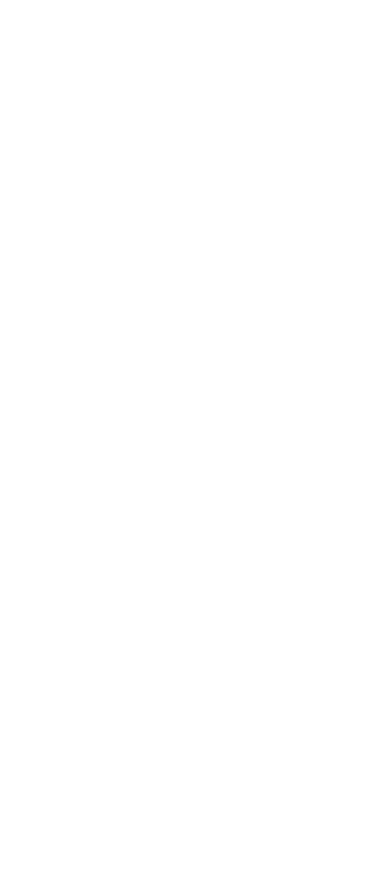 Your Amazing Presentation 
Starts Here
SPEAKER'S NAME
Slide 1/30
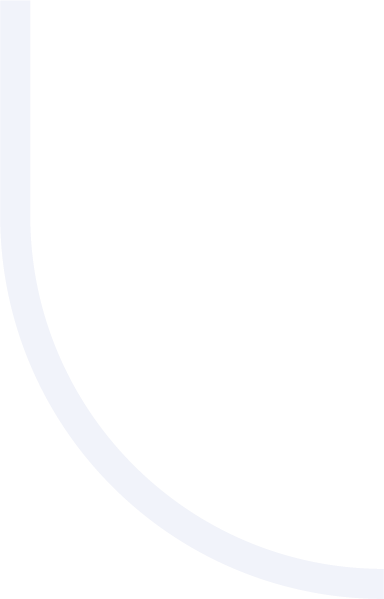 PRESENTATION CONTENT
01
02
03
04
05
06
Introduction
Product
Market Analysis
Competition
Business Model
Summaries
Briefly describe what you 
will talk about in this slide
Briefly describe what you 
will talk about in this slide
Briefly describe what you 
will talk about in this slide
Briefly describe what you 
will talk about in this slide
Briefly describe what you 
will talk about in this slide
Briefly describe what you 
will talk about in this slide
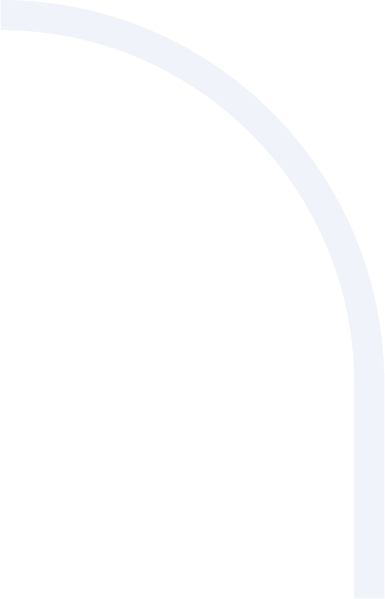 Slide 2/30
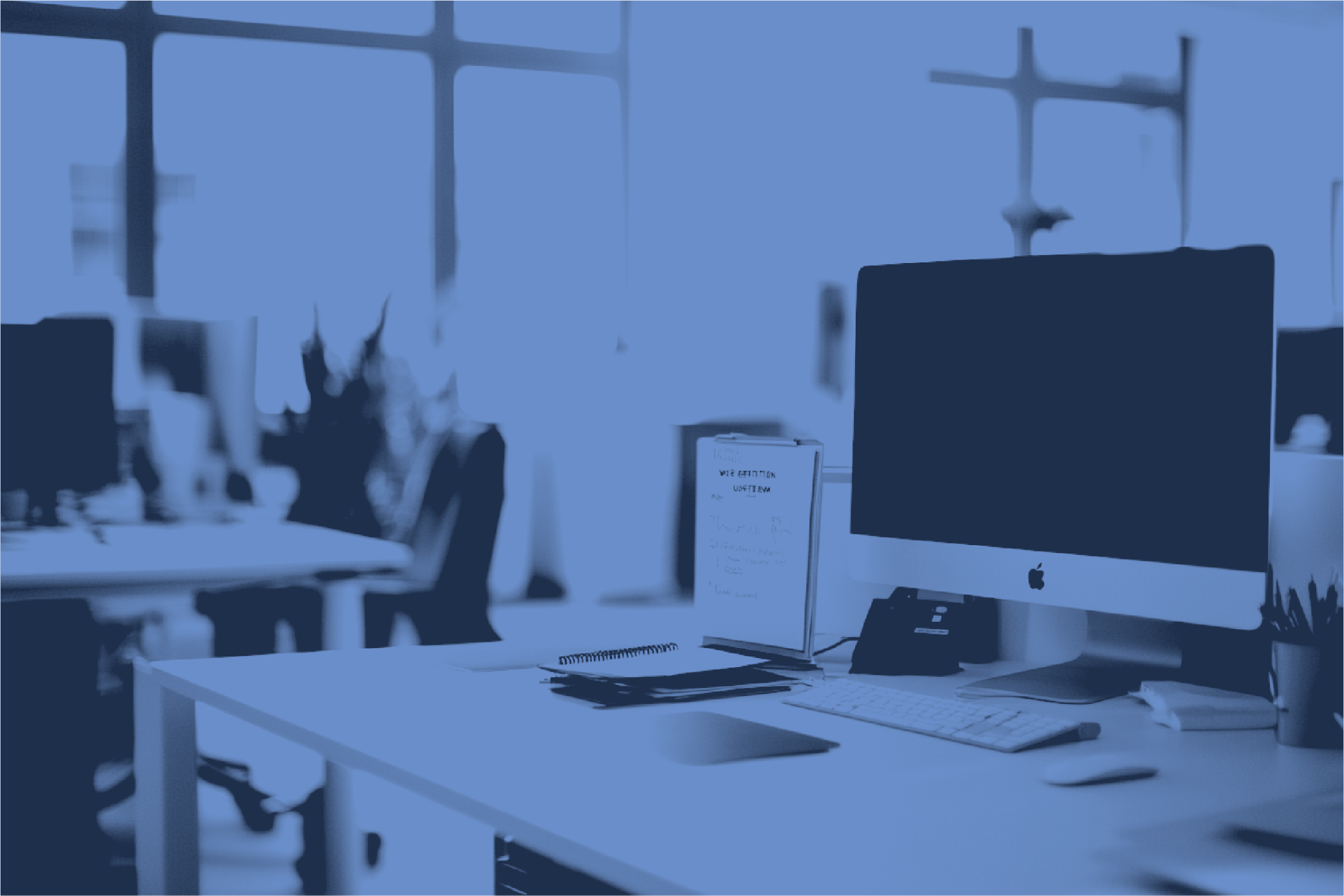 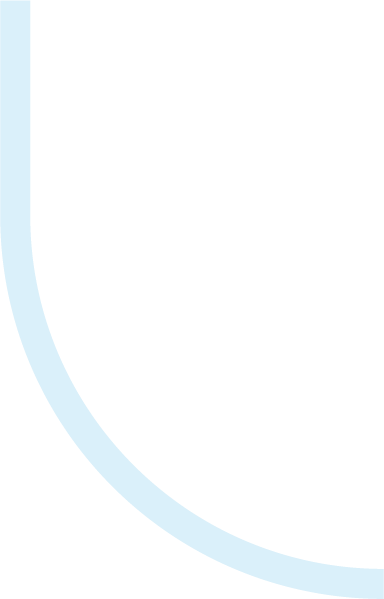 01
Introduction
Briefly describe what this 
chapter will cover
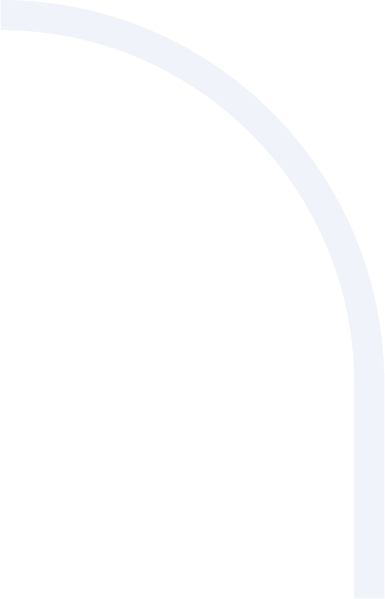 Slide 3/30
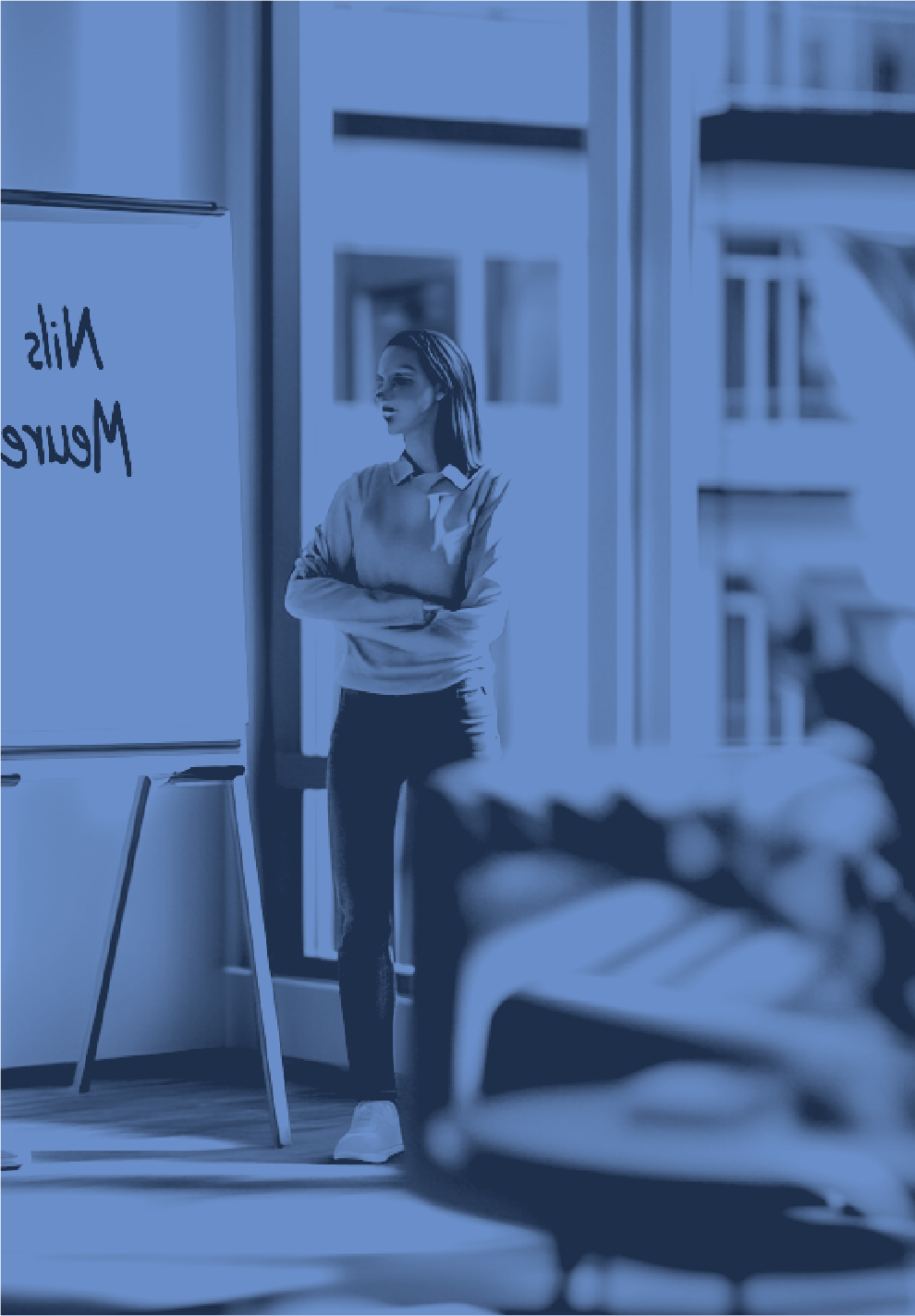 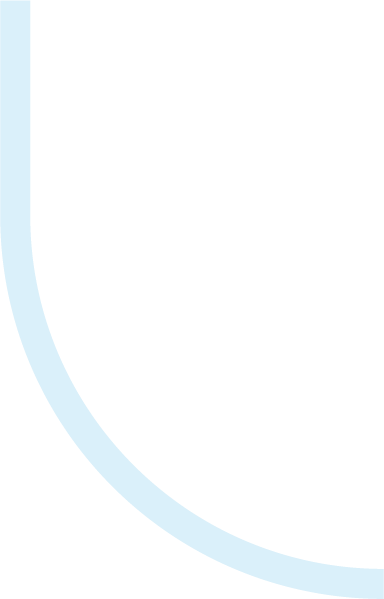 YOUR COMPANY
Brief history
This slide presents an overview of the key 
milestones and developments that shaped 
your business or organization.
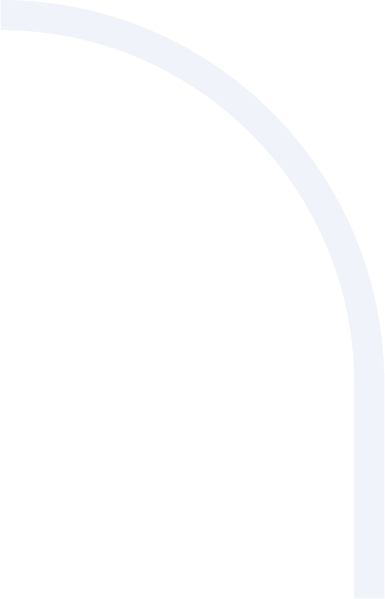 Slide 4/30
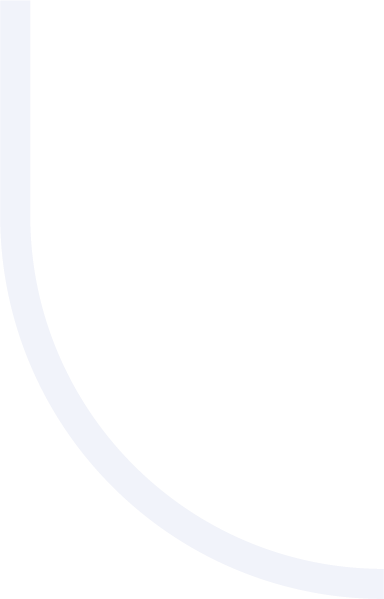 YOUR TEAM
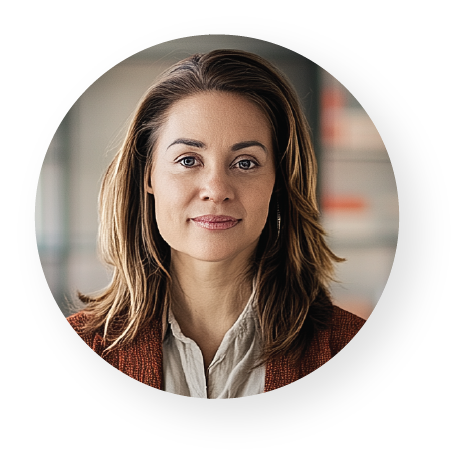 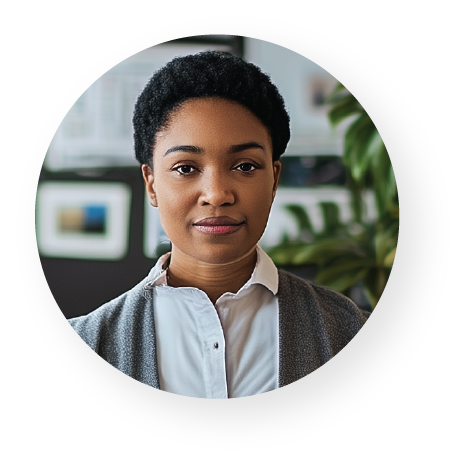 Sarah Davis
Emily Johnson
Michael Brown
John Smith
Employee Position
Employee Position
Employee Position
Employee Position
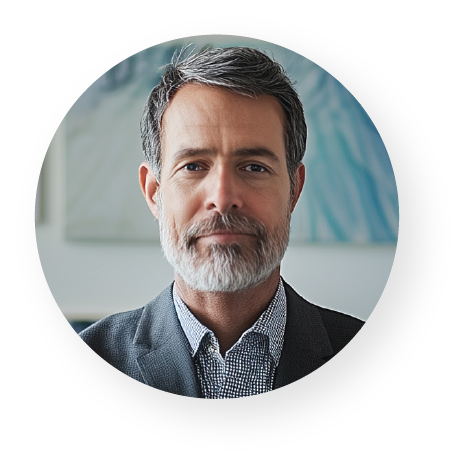 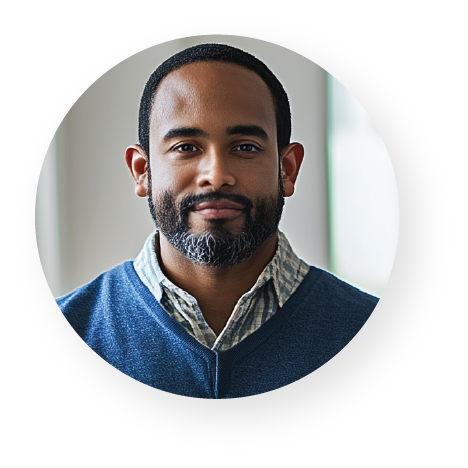 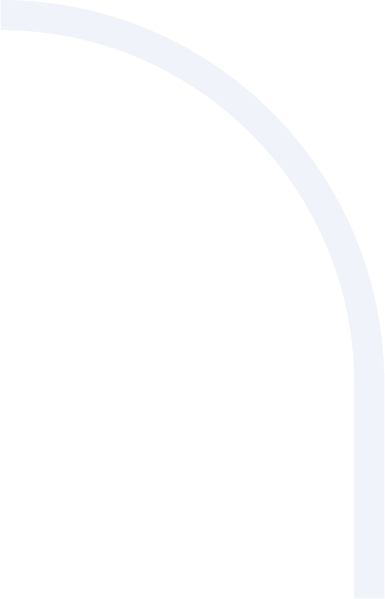 Slide 5/30
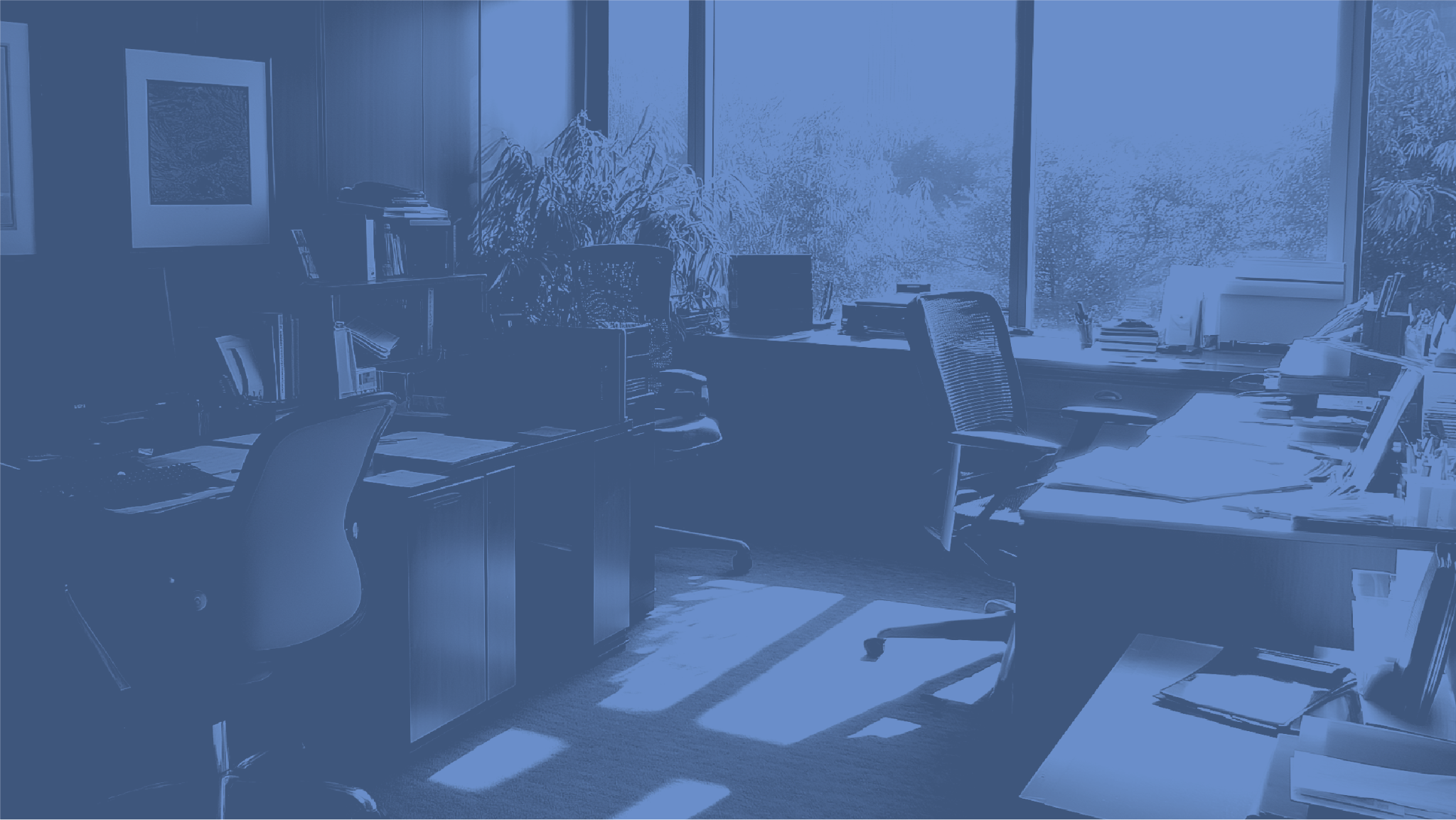 Super!
This can be part of your presentation. 
Add some words of a famous person, quote or wisdom. Or just write something nice about 
your team.
Slide 6/30
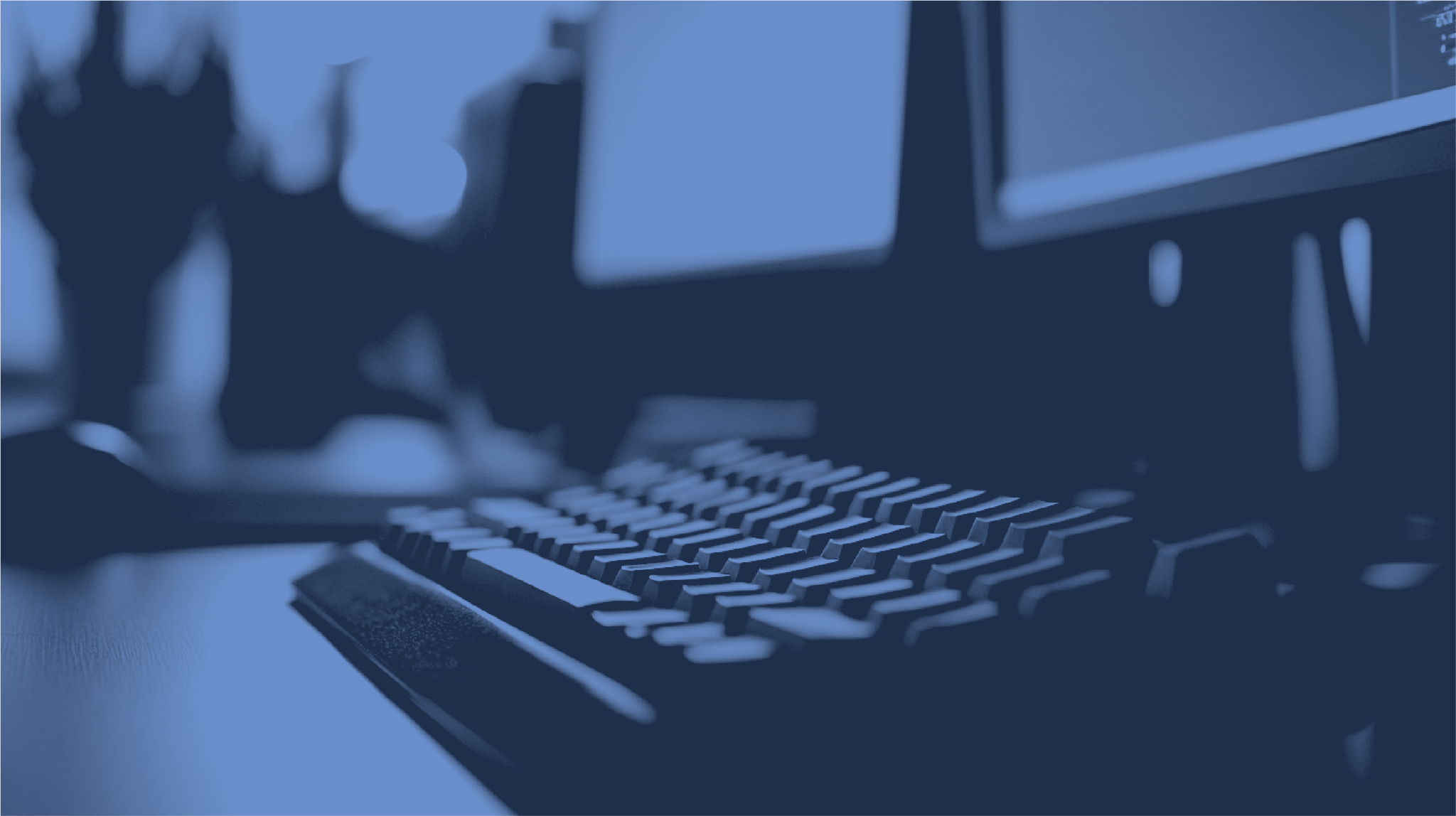 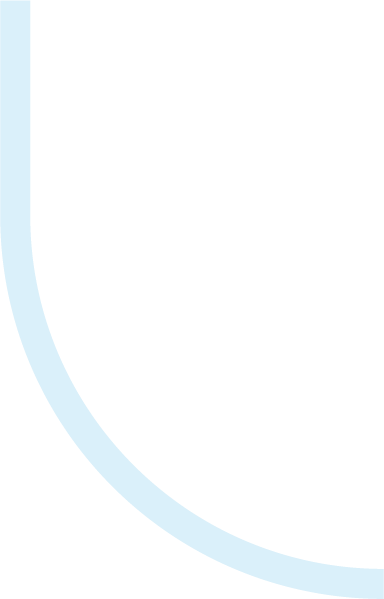 TITLE FOLLOWS HERE
Using lists in a presentation is an excellent way to 
simplify and clarify information, making it easy for 
the audience to understand key points at a glance.
Lists break down content into short, focused items, helping to avoid overwhelming viewers with large 
blocks of text.
This structure enhances readability and ensures that each point stands out, allowing the audience to absorb information in a logical, step-by-step format.
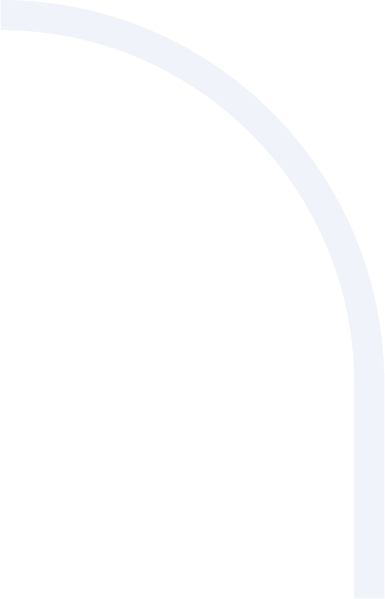 Slide 7/30
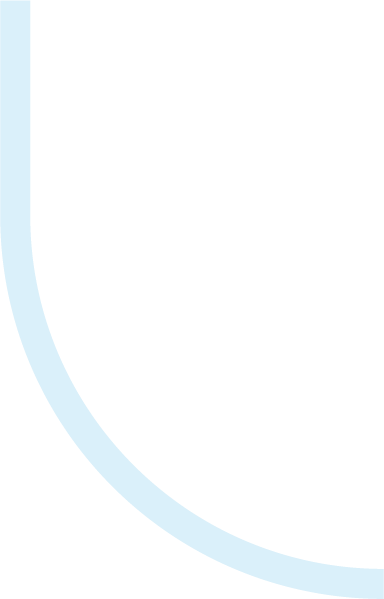 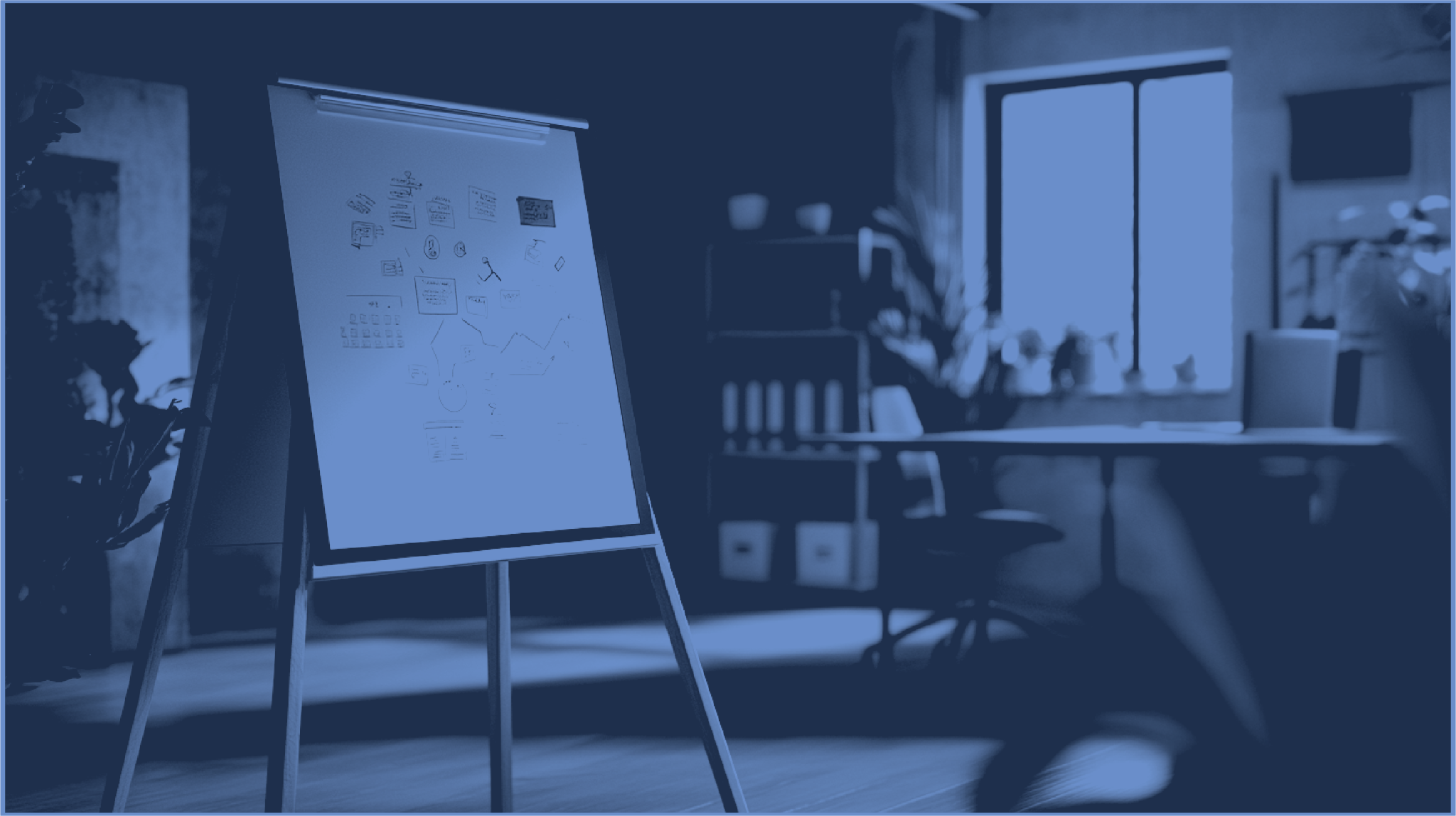 02
Product
Briefly describe what this 
chapter will cover
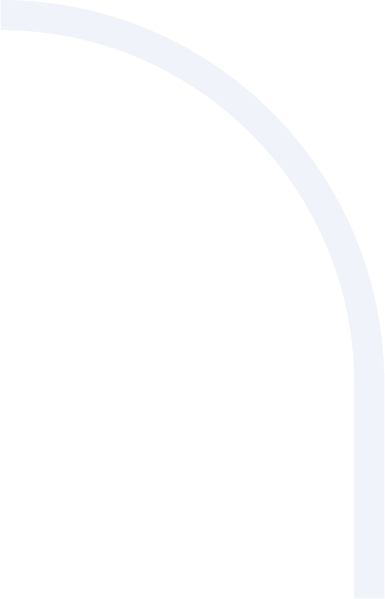 Slide 8/30
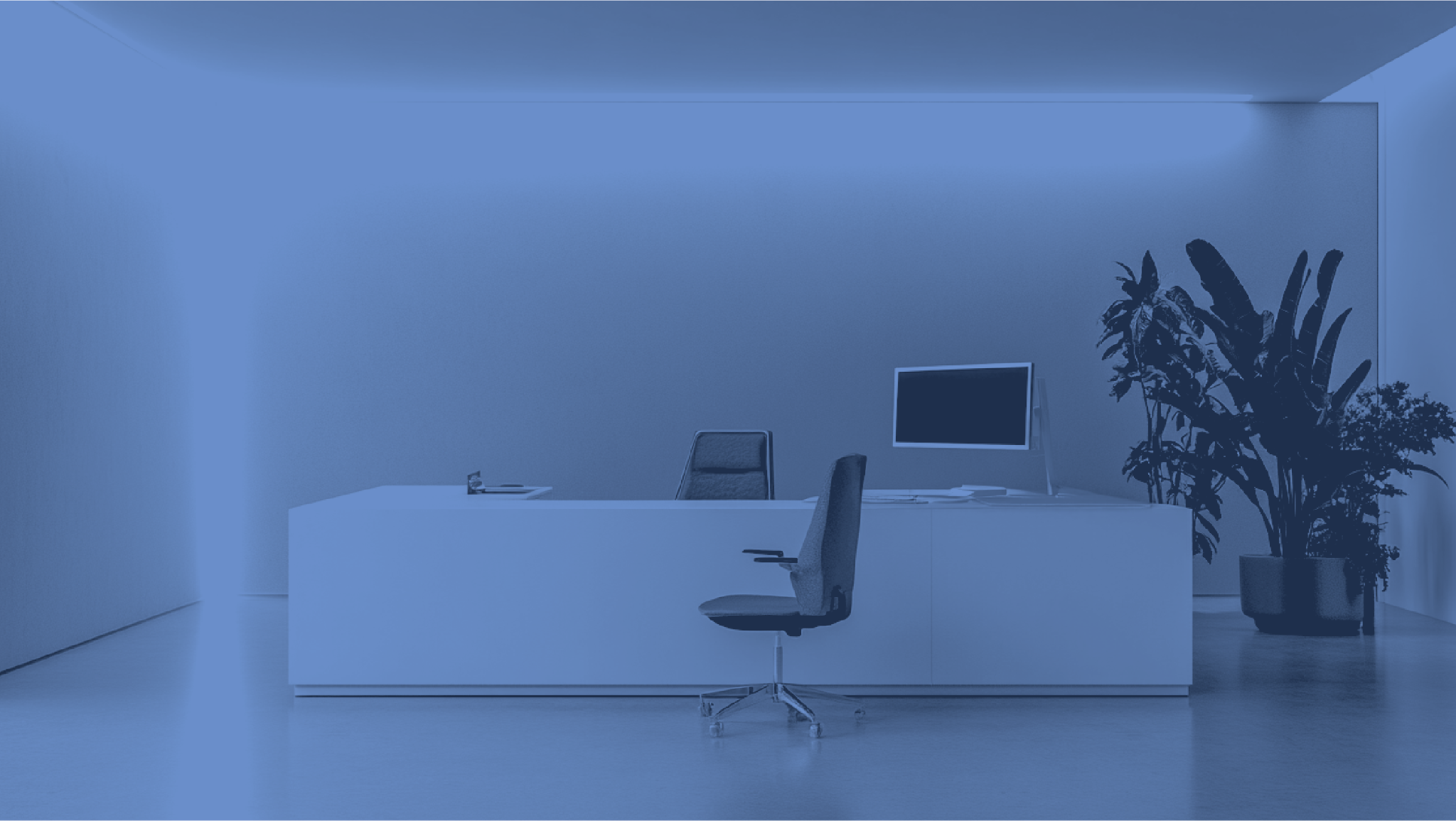 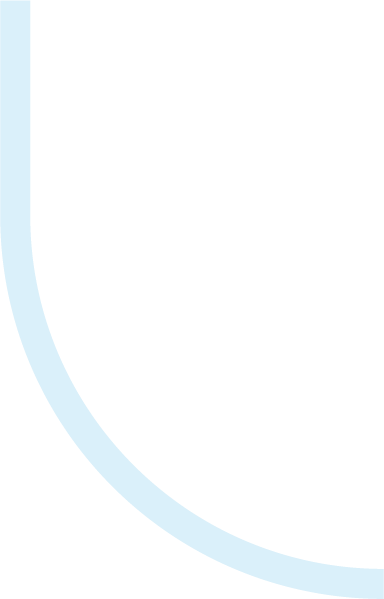 Sometimes a well-chosen image can replace 
hundreds of words
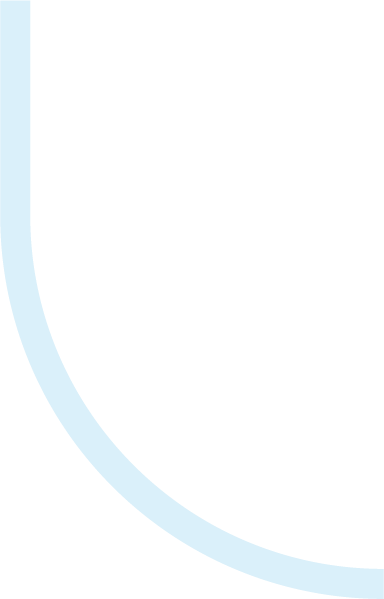 Slide 9/30
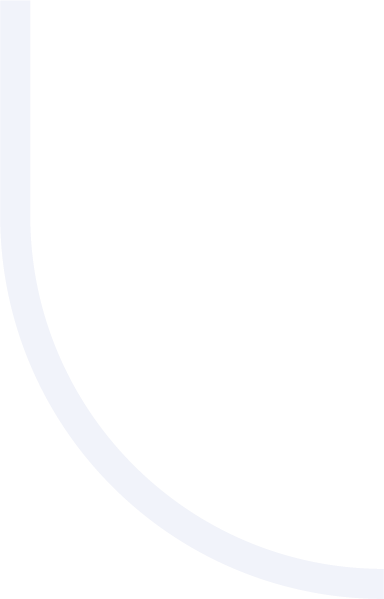 SHOW YOUR MAIN IDEAS
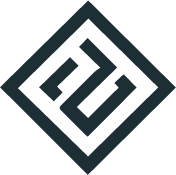 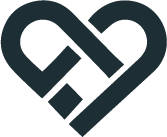 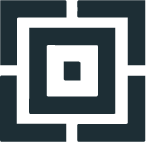 Your Idea 1
Your Idea 2
Your Idea 3
Briefly describe this idea as it relates to your 
product.
Briefly describe this idea as it relates to your 
product.
Briefly describe this idea as it relates to your 
product.
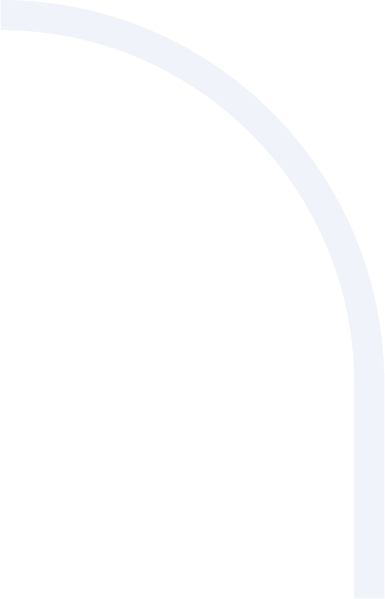 Slide 10/30
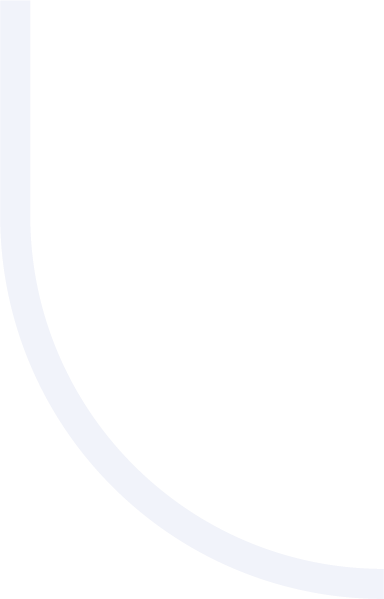 DIVIDE CONTENT INTO COLUMNS
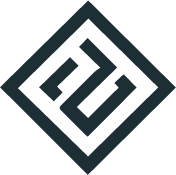 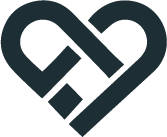 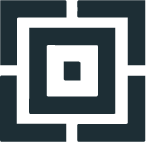 Column 1
Column 2
Column 3
Dividing text into columns in a presentation is essential for improving readability and helping the audience process information more effectively. Columns organize content into smaller, structured sections, which prevents
viewers from feeling overwhelmed by large blocks of text. This layout also creates a balanced, visually appealing slide, allowing for easier comparisons and a clearer flow of ideas. By using columns, each point or piece of
information has its own dedicated space, guiding the audience’s attention naturally and making the overall message more digestible and engaging.
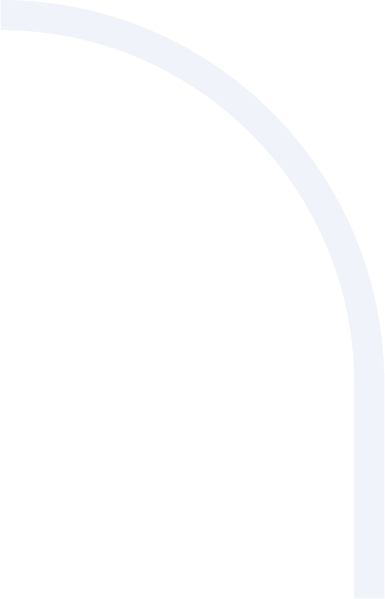 Slide 11/30
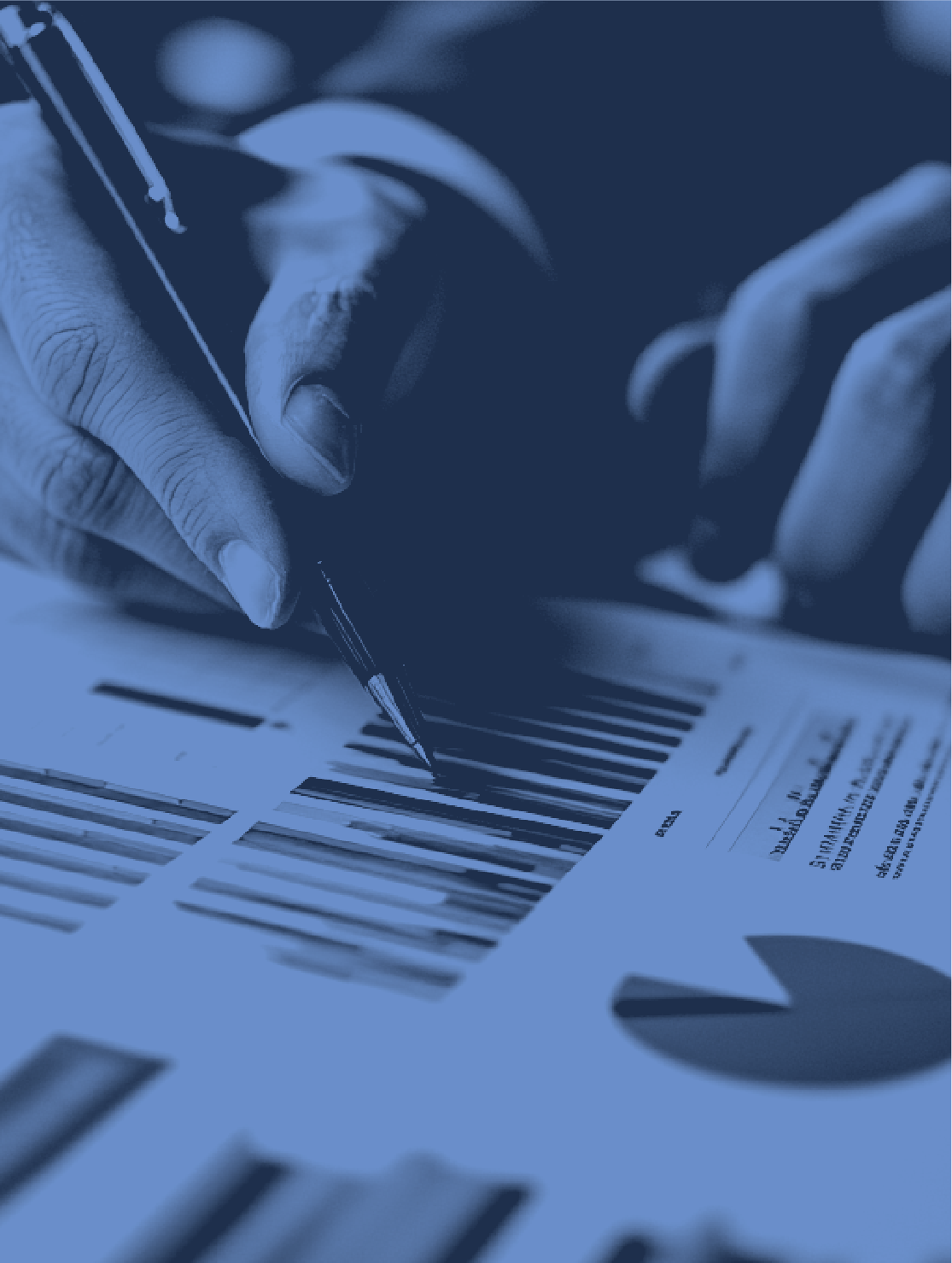 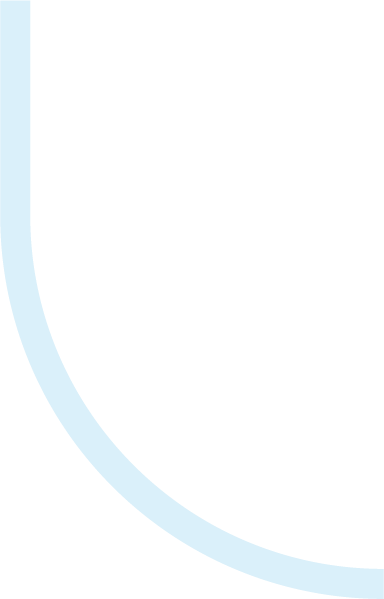 03
Market Analysis
Briefly describe what this 
chapter will cover
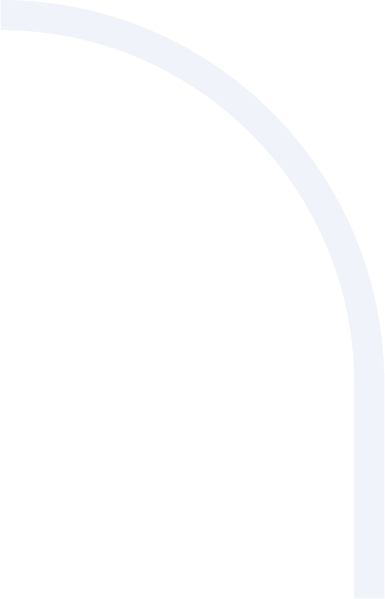 Slide 12/30
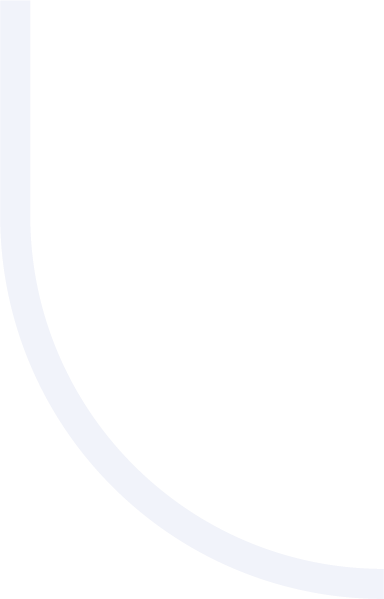 TELL ABOUT YOUR STRATEGY
Goal
Step 1
Step 2
SubTitle 1
SubTitle 2
SubTitle 3
SubTitle 4
Describe 
this step
Describe 
this step
Describe 
this step
Describe 
this step
Describe 
this step
Describe 
this step
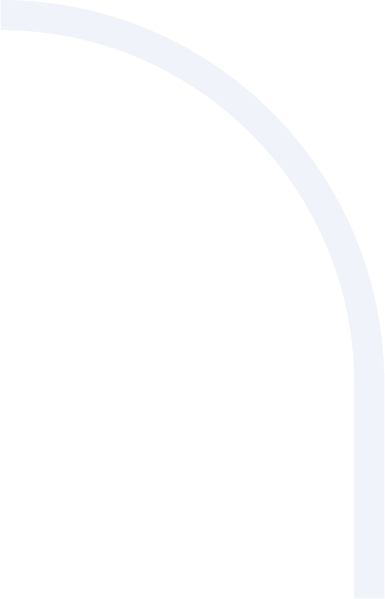 Slide 13/30
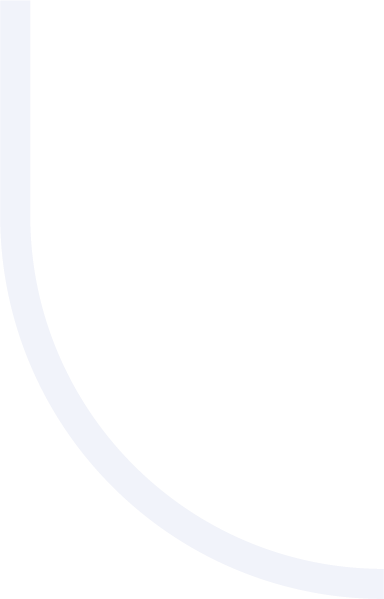 USE GRAPHS
100
999,000$
Add the total numbers 
for comparison
Data 1
Data 2
Data 3
80%
Description of the data shown on the graph
Description of the data shown on the graph
Description of the data shown on the graph
80
60%
75%
Add the total numbers 
for comparison
60
40%
40
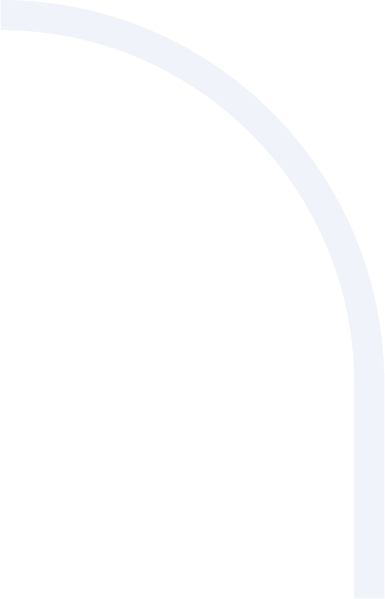 655,000$
Add the total numbers 
for comparison
20
0
Slide 14/30
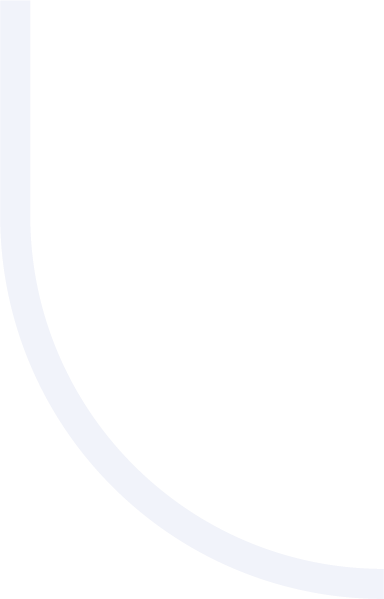 USE MAPS
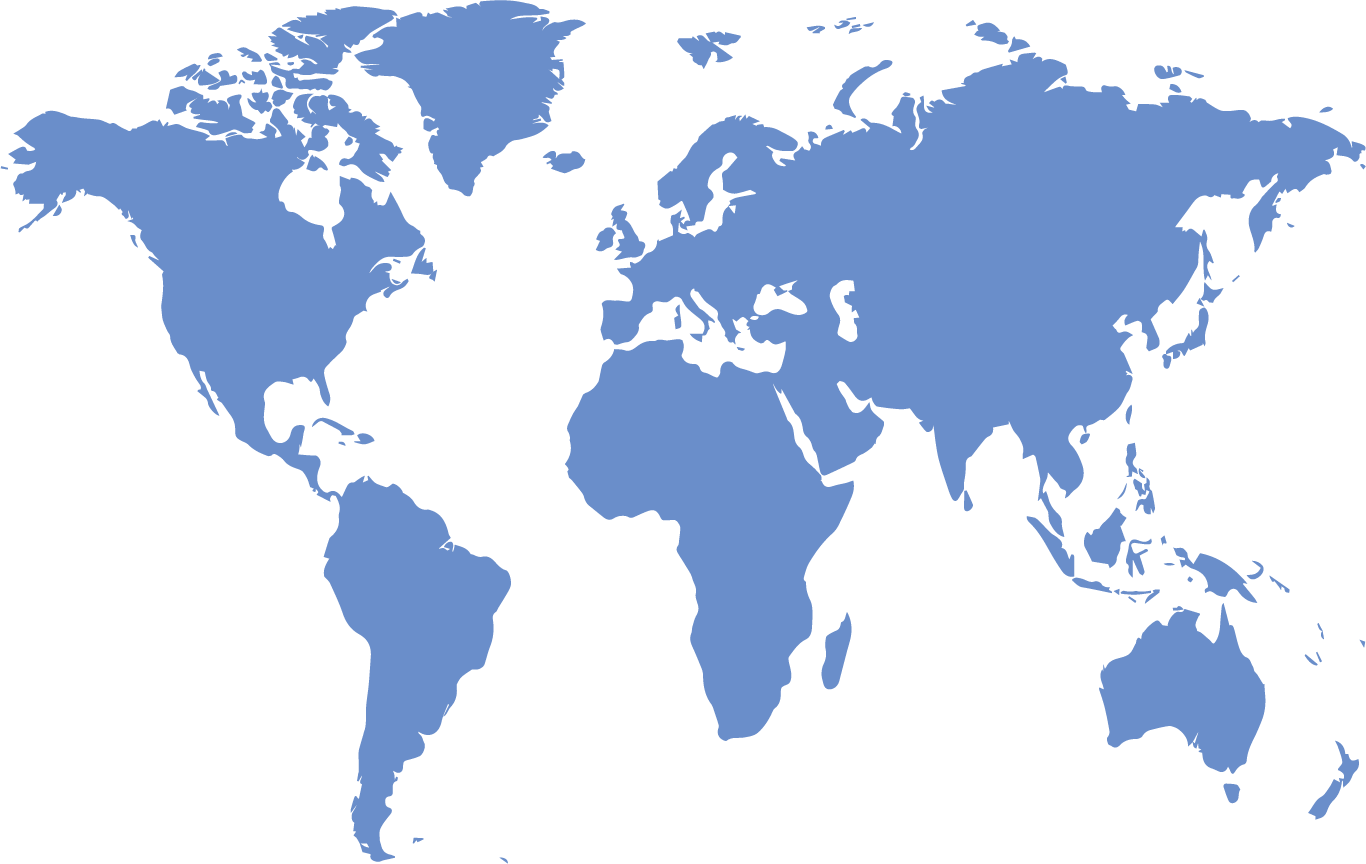 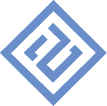 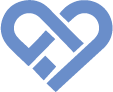 Point Name
Point Name
Point Name
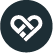 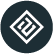 Describe this point, what it is, 
the location of your customers or divisions of your company in 
other countries of the world.
Describe this point, what it is, 
the location of your customers or divisions of your company in 
other countries of the world.
Describe this point, what it is, 
the location of your customers or divisions of your company in 
other countries of the world.
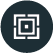 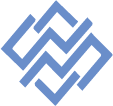 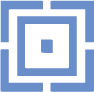 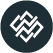 Point Name
Describe this point, what it is, 
the location of your customers or divisions of your company in 
other countries of the world.
Slide 15/30
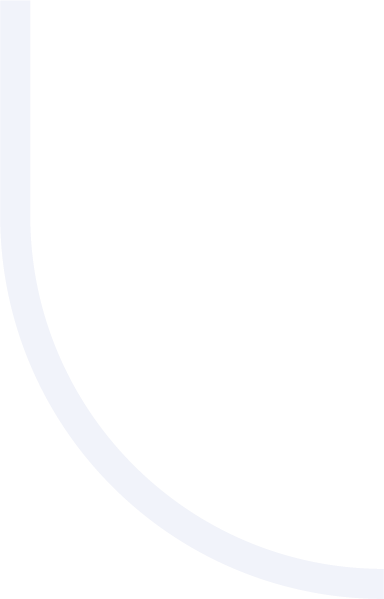 SHOW PROJECTED GROWTH
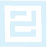 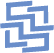 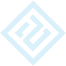 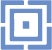 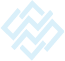 SubTitle 3
SubTitle 4
SubTitle 5
SubTitle 1
SubTitle 2
Describe this stage 
of projected growth
Describe this stage 
of projected growth
Describe this stage 
of projected growth
Describe this stage 
of projected growth
Describe this stage 
of projected growth
Slide 16/30
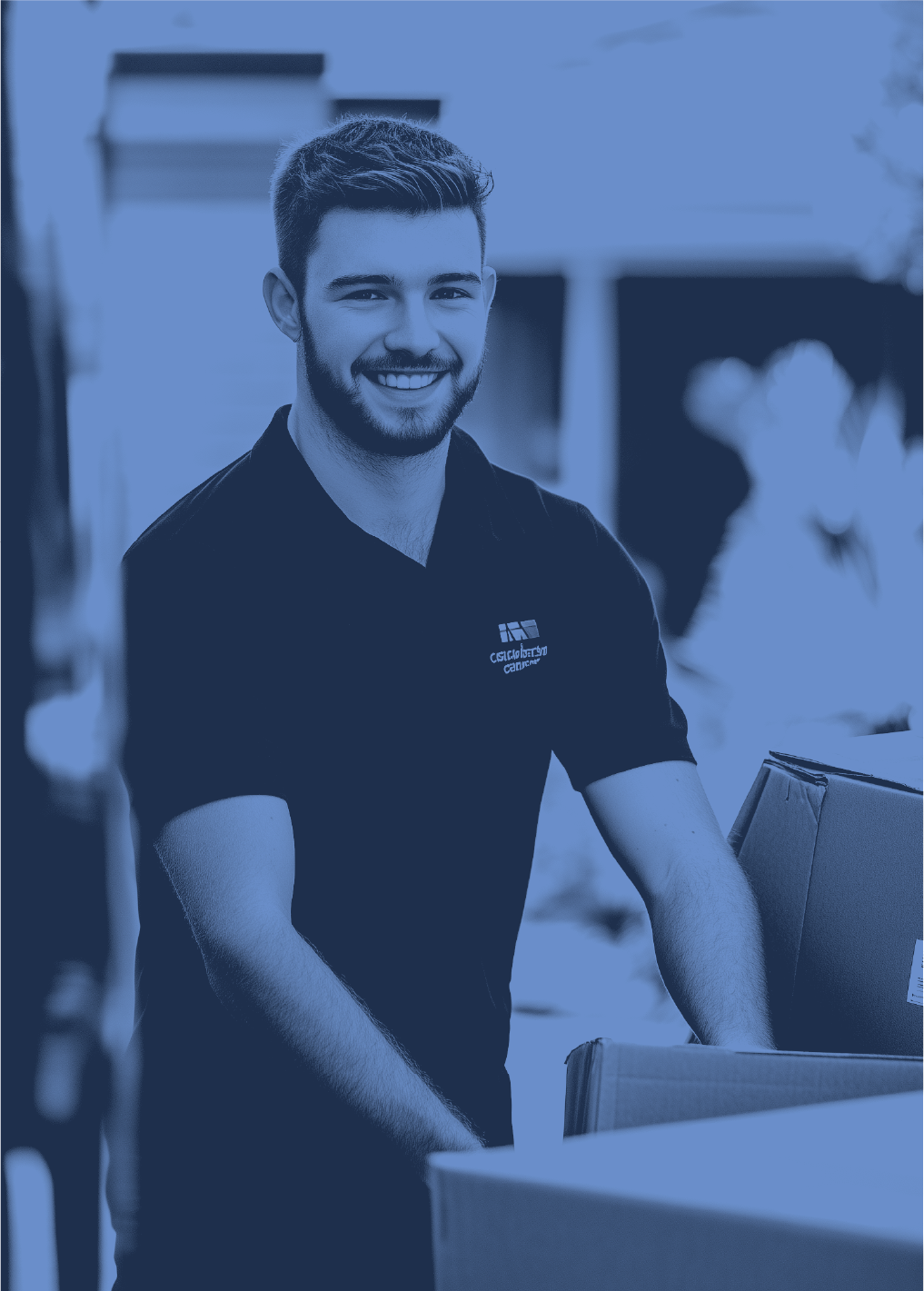 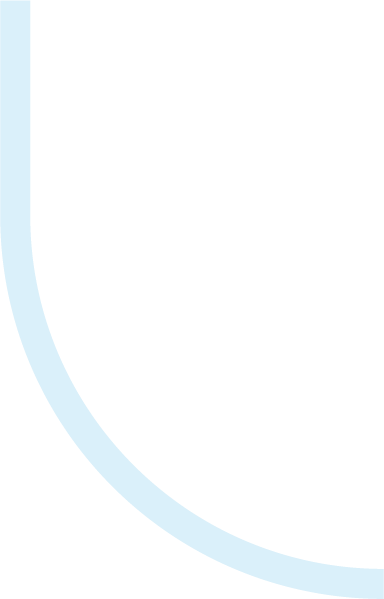 YOUR SERVICES
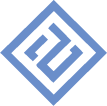 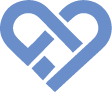 Services 1
Services 2
Tell about the services you provide to customers.
Tell about the services you provide to customers.
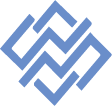 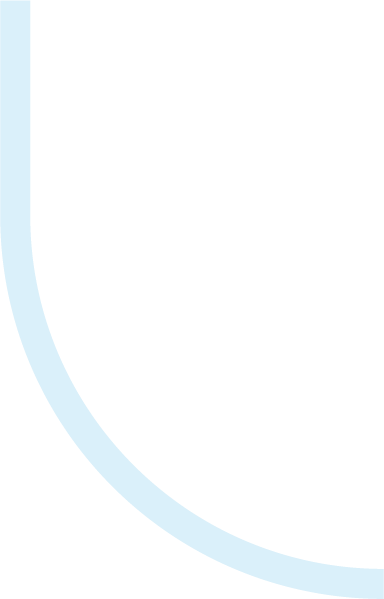 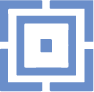 Services 3
Services 4
Tell about the services you provide to customers.
Tell about the services you provide to customers.
Slide 17/30
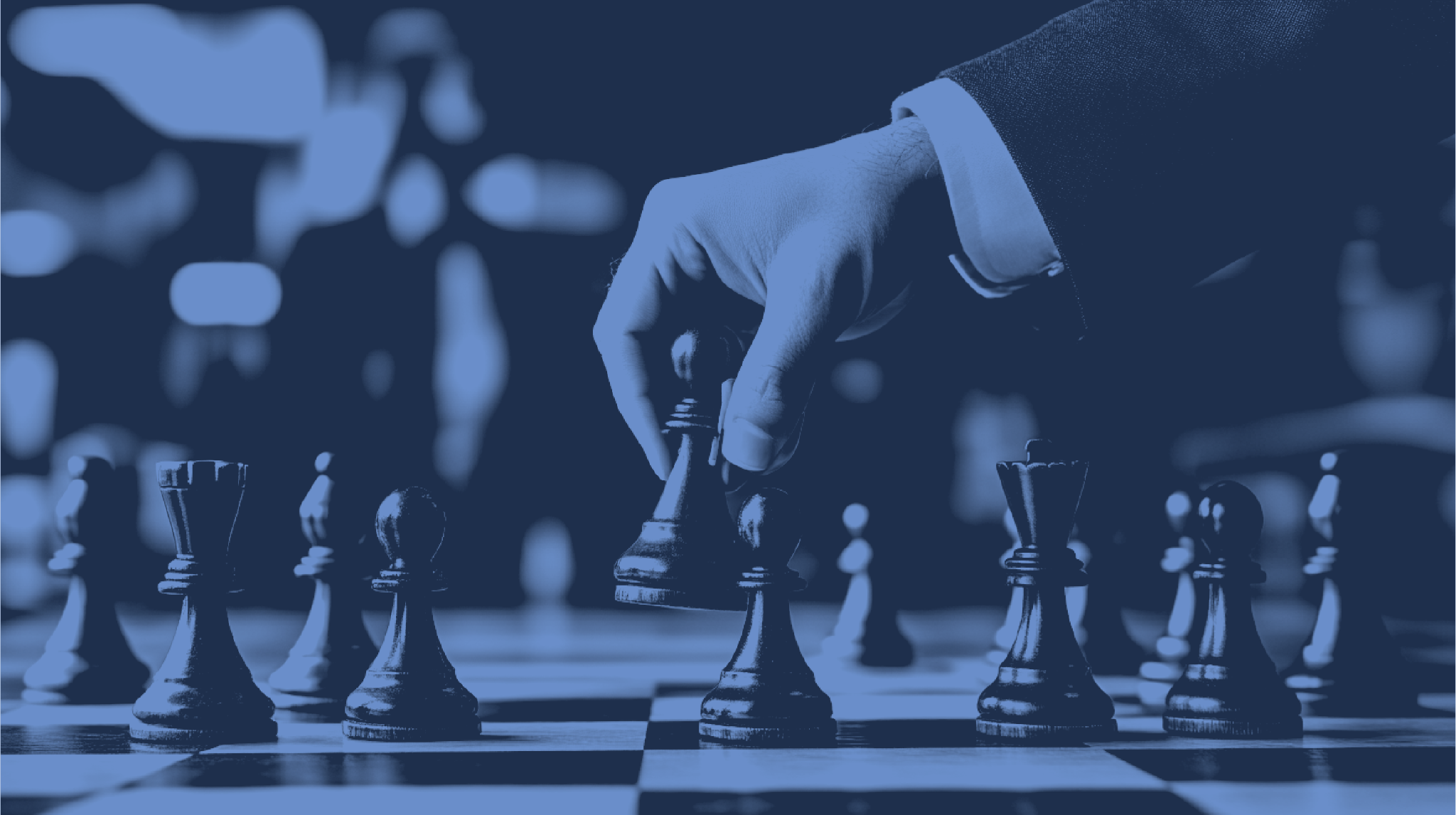 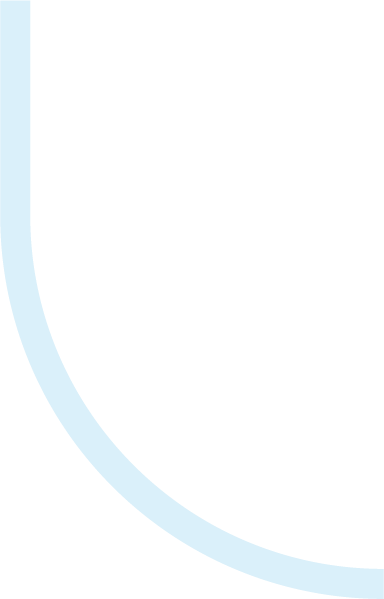 04
Competition
Briefly describe what this 
chapter will cover
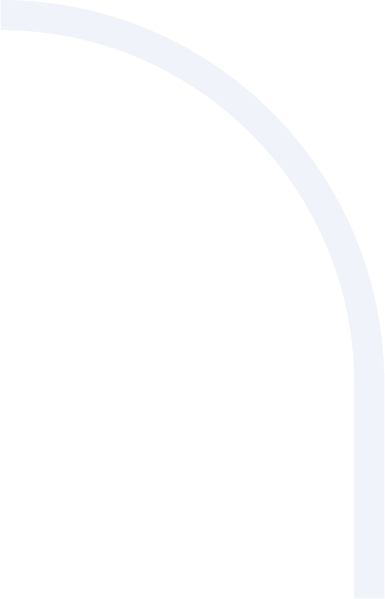 Slide 18/30
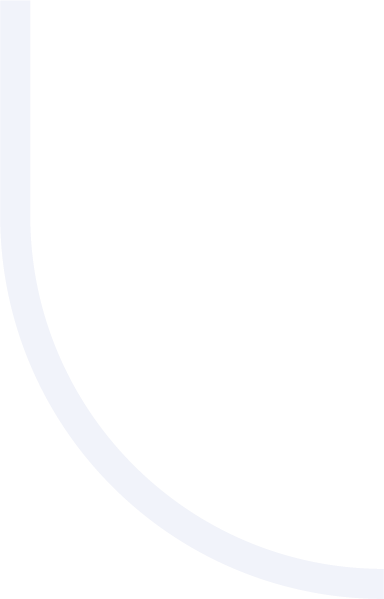 YOUR COMPETITORS
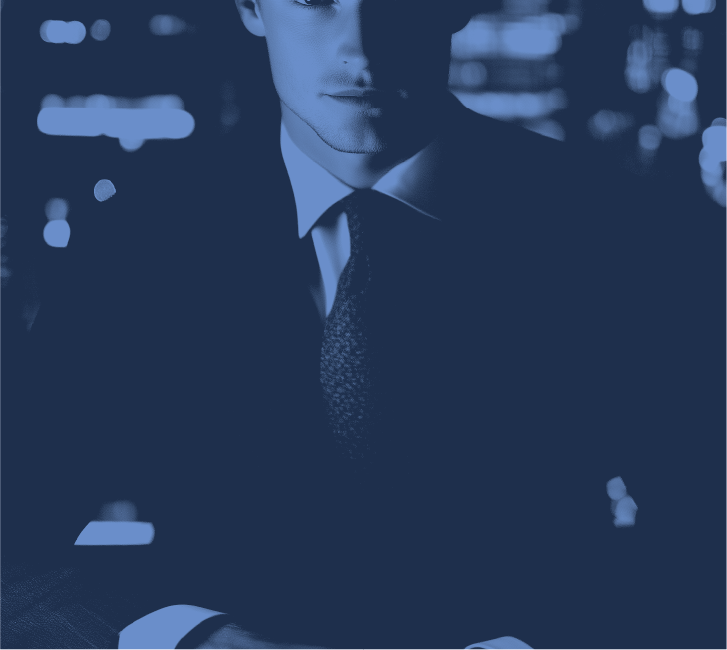 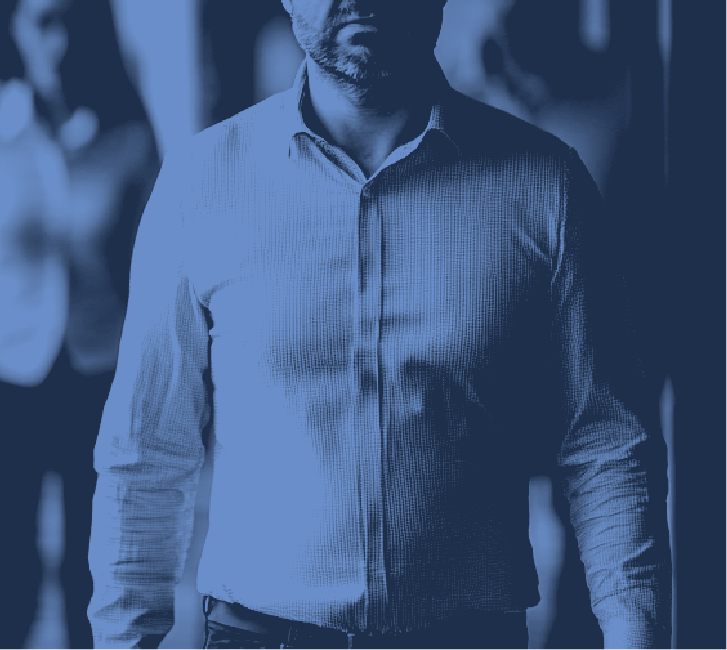 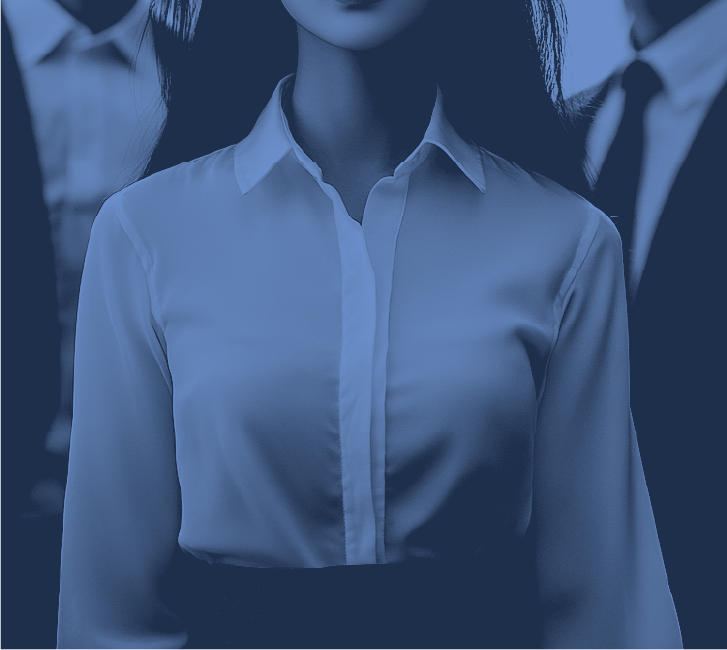 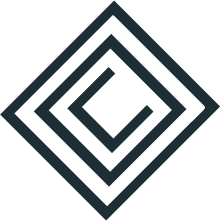 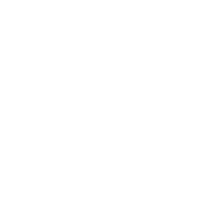 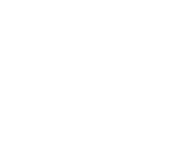 COMPETITOR 3
COMPETITOR 1
COMPETITOR 2
Describe this competitor, its weaknesses and strengths.
Describe this competitor, its weaknesses and strengths.
Describe this competitor, its weaknesses and strengths.
Slide 19/30
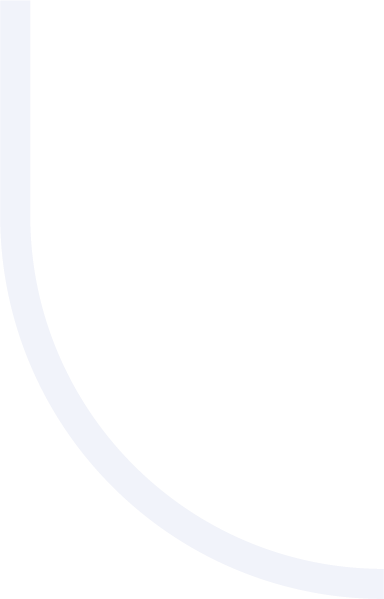 ANALYZE YOUR COMPETITORS
SERVICES
Competitor 1
Competitor 2
Competitor 3
-
+
-
First Comparison service provided 
by your competitor
-
+
-
Second Comparison Service provided by your competitor
-
+
-
Third Comparison Service provided 
by your competitor
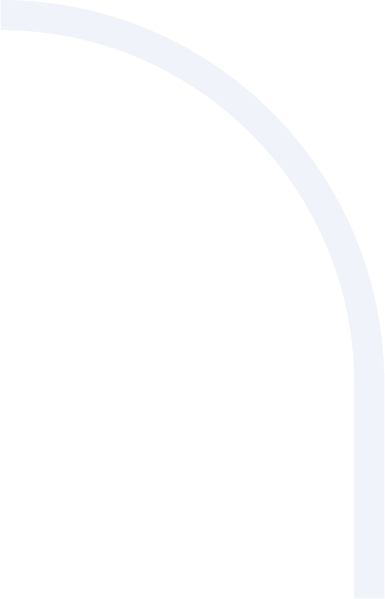 -
+
-
Fourth Comparison service provided by your competitor
-
+
-
Fifth Comparison service provided 
by your competitor
-
+
-
Other comparison service provided 
by your competitor
Slide 20/30
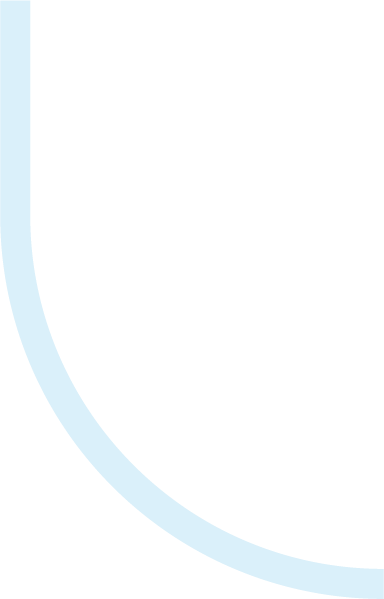 USE INFOGRAPHICS
Weaknesses
Strengths
Opportunities
S
W
Threats
These are internal limitations or areas that require improvement.
These are the internal attributes or resources that provide a competitive advantage.
Opportunities represent external conditions that the organization can capitalize on to grow or improve performance.
Threats are external 
challenges that could hinder the organization's success or create risks.
O
T
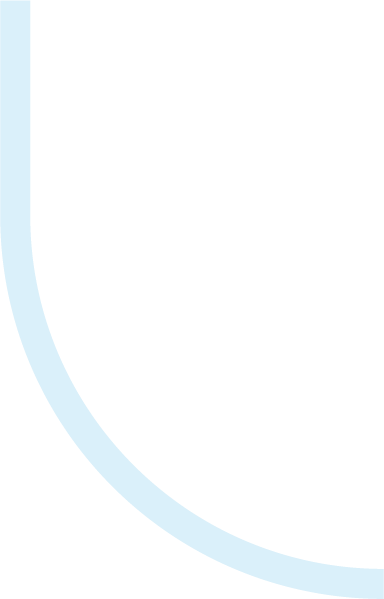 Slide 21/30
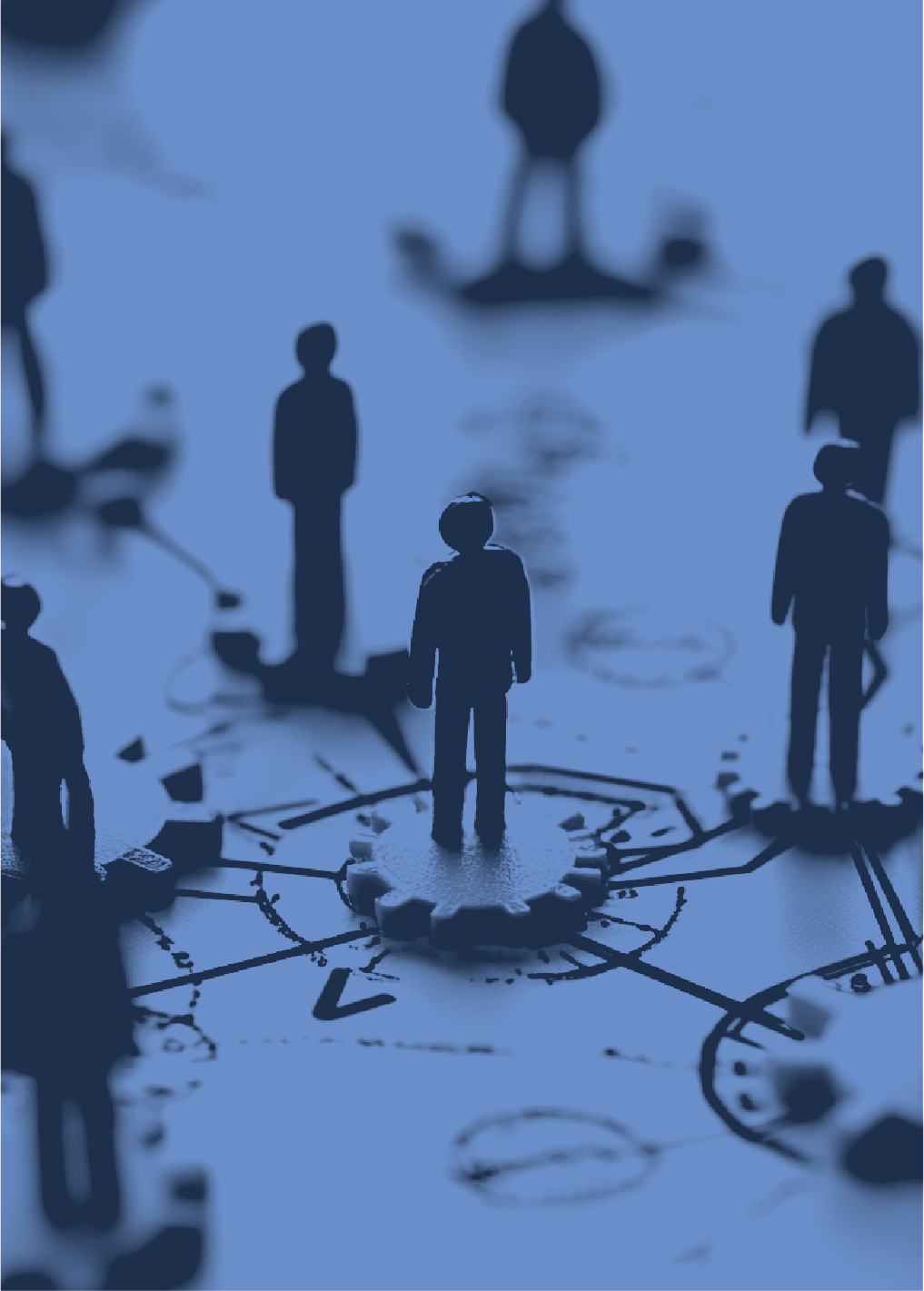 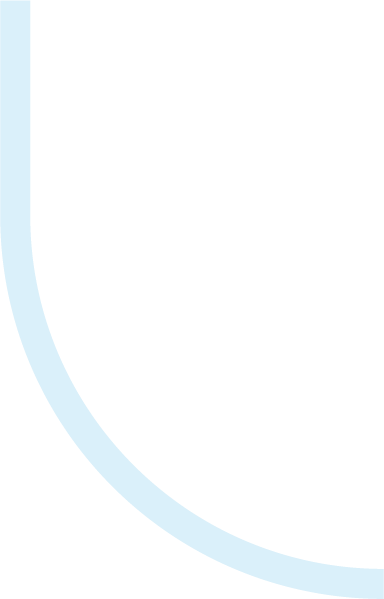 05
Business Model
Briefly describe what this 
chapter will cover
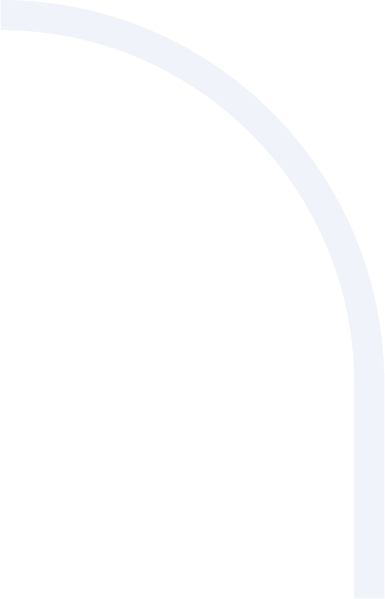 Slide 22/30
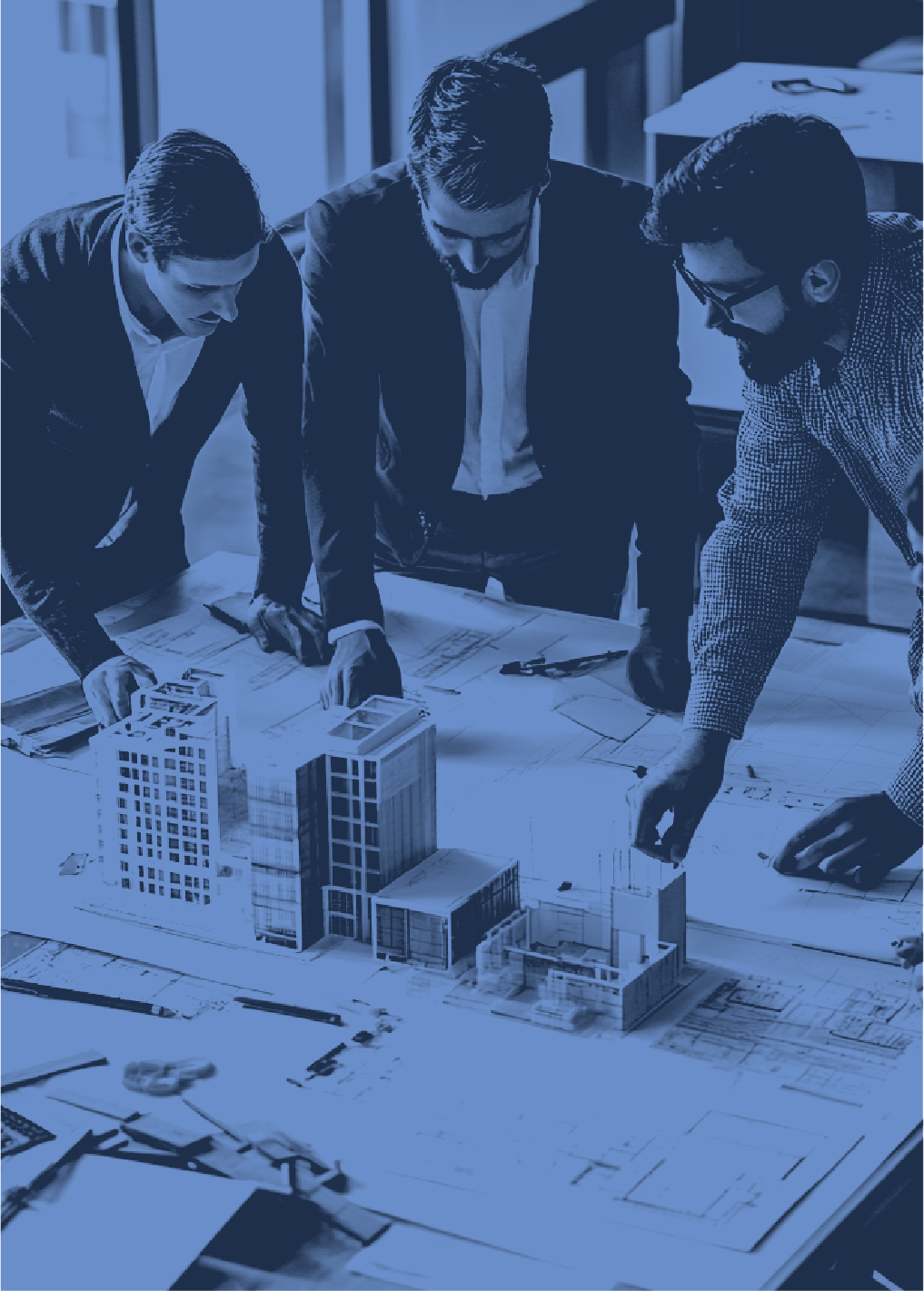 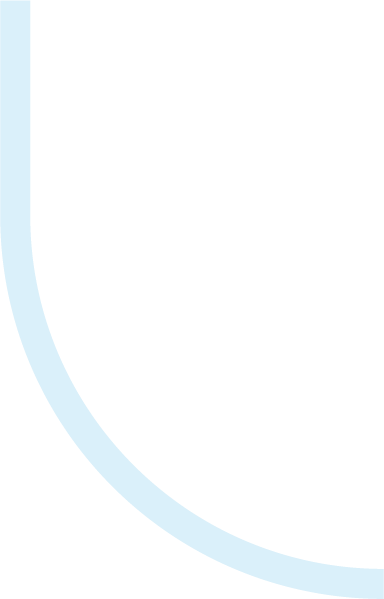 DESCRIBE YOUR GOALS
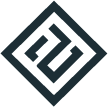 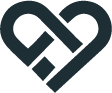 Goal 1
Goal 2
Briefly but clearly tell about your goals
Briefly but clearly tell about your goals
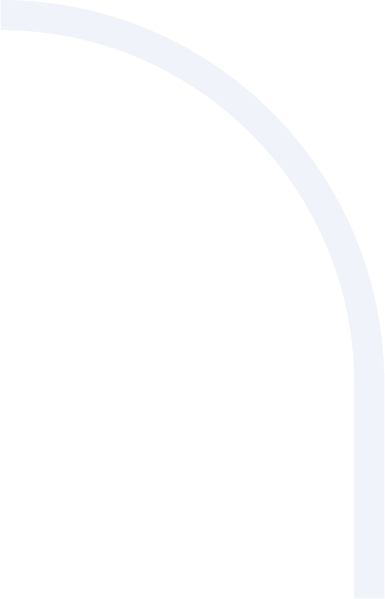 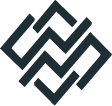 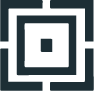 Goal 3
Goal 4
Briefly but clearly tell about your goals
Briefly but clearly tell about your goals
Slide 23/30
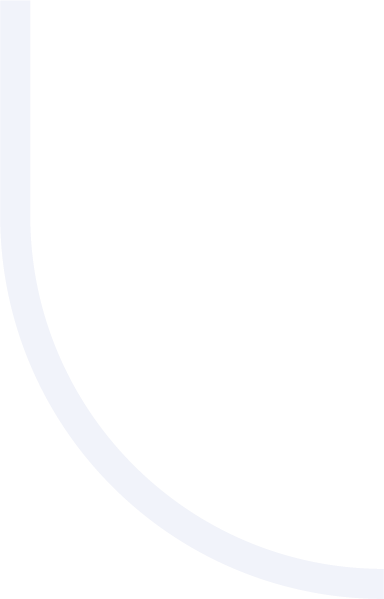 MORE INFOGRAPHICS
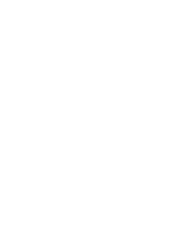 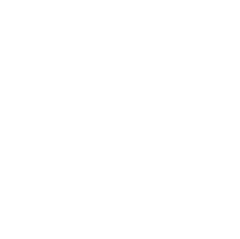 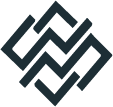 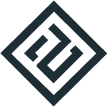 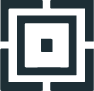 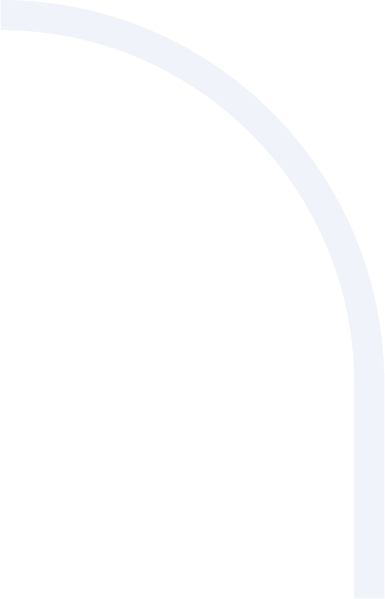 Step 1
Step 5
Step 2
Step 3
Step 4
Describe this step
Describe this step
Describe this step
Describe this step
Describe this step
Slide 24/30
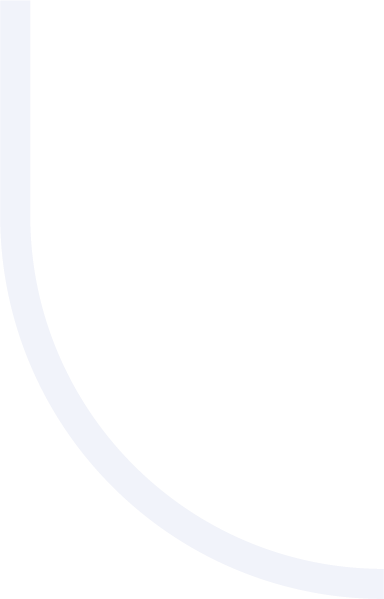 USE A PIE CHART
Engages the Audience Visuall
Conveys Key Points at a Glance
Simplifies Complex Data
The circular shape and colorful slices of a pie chart can capture attention and add visual interest to your slides.
Pie charts are effective when you want to convey a few main points or insights without overwhelming the audience with too much information.
Pie charts break down data into “slices,” 
each representing a portion of the whole.
19%
23%
58%
A pie chart is a popular visual tool that represents data in a clear, easy-to-understand format.
Slide 25/30
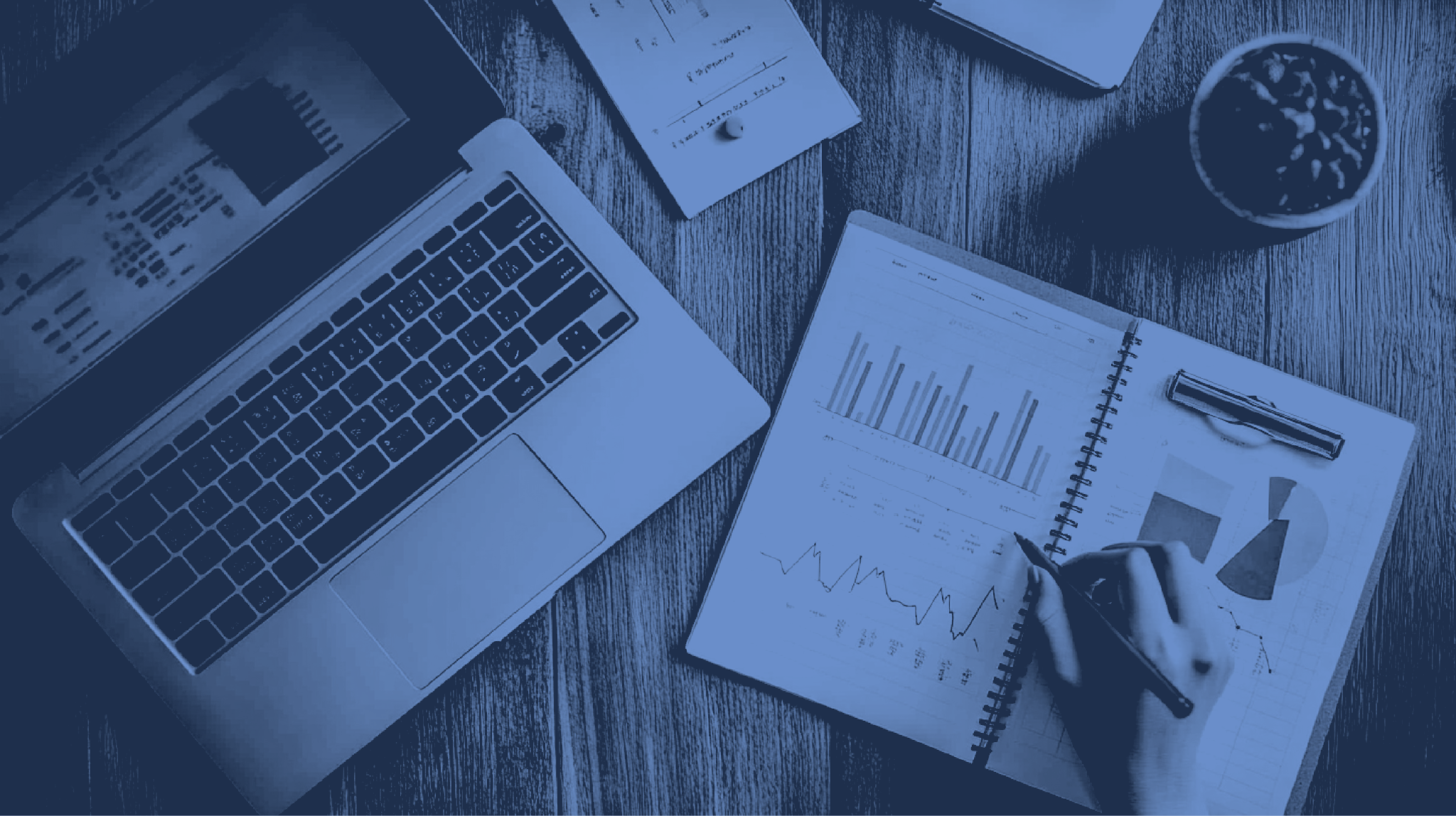 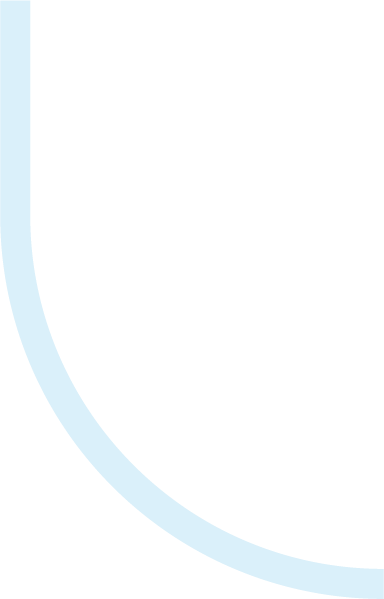 06
Additional Slides 
& Summaries
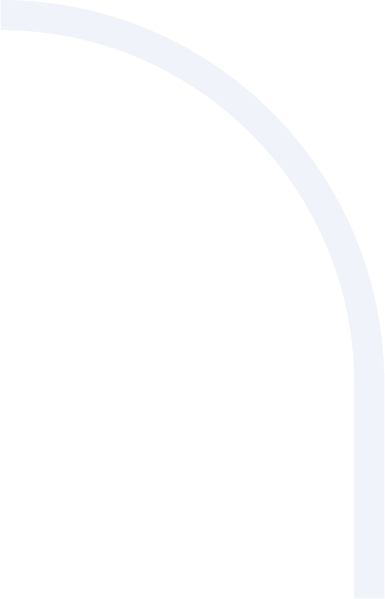 Briefly describe what this 
chapter will cover
Slide 26/30
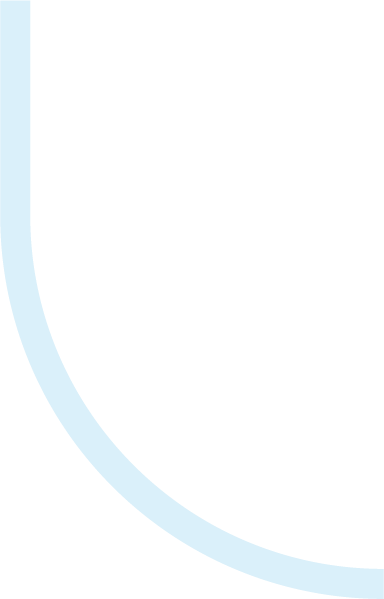 ADD A TIMELINE
Enhanced Understanding 
of Relationships
Engagement and Focus
1
4
Clarity
Effective for Storytelling
A well-designed timeline adds visual interest to a presentation, keeping the audience engaged.
Timelines provide a clear, structured overview, allowing the audience to see 
the progression of events or phases at a glance.
Presenting information as a story, with a beginning, middle, and end, makes it more memorable.
By placing events or milestones on a 
timeline, the audience can better 
understand the relationships 
between them.
Clear Overview of 
Progress or Plans
2
5
For project updates or proposals, timelines clearly show what has been accomplished and what’s planned.
Structure
3
6
They highlight important milestones and deadlines, helping to set expectations and show progress over time.
Slide 27/30
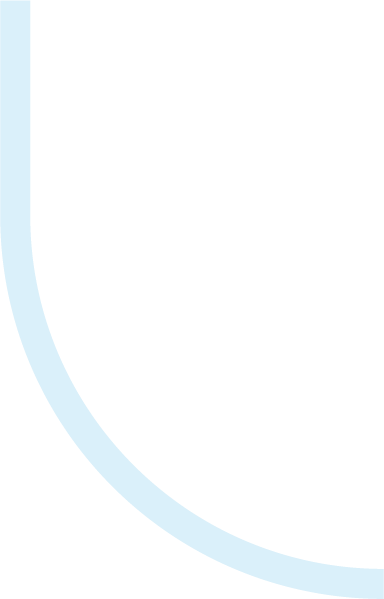 ADD FEEDBACK
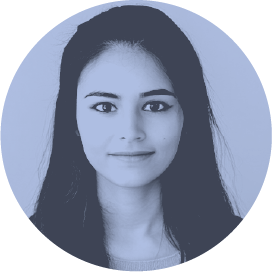 Emily Johnson
Chief Marketing Officer
Clean and professional design! The layout is intuitive and really helps keep 
the focus on key points. Perfect for corporate presentations."
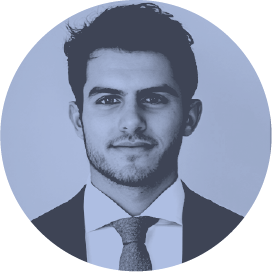 John Smith
Chief Technology Officer
"Excellent template! The visuals are modern and engaging, making it easy to communicate complex ideas clearly. Highly recommend for any type of presentation."
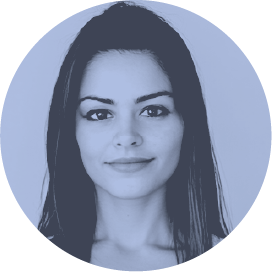 Sarah Davis
Chief Marketing Officer
"Versatile and easy to customize! This template works well for various topics and audiences, and the design elements add a polished, cohesive look."
Slide 28/30
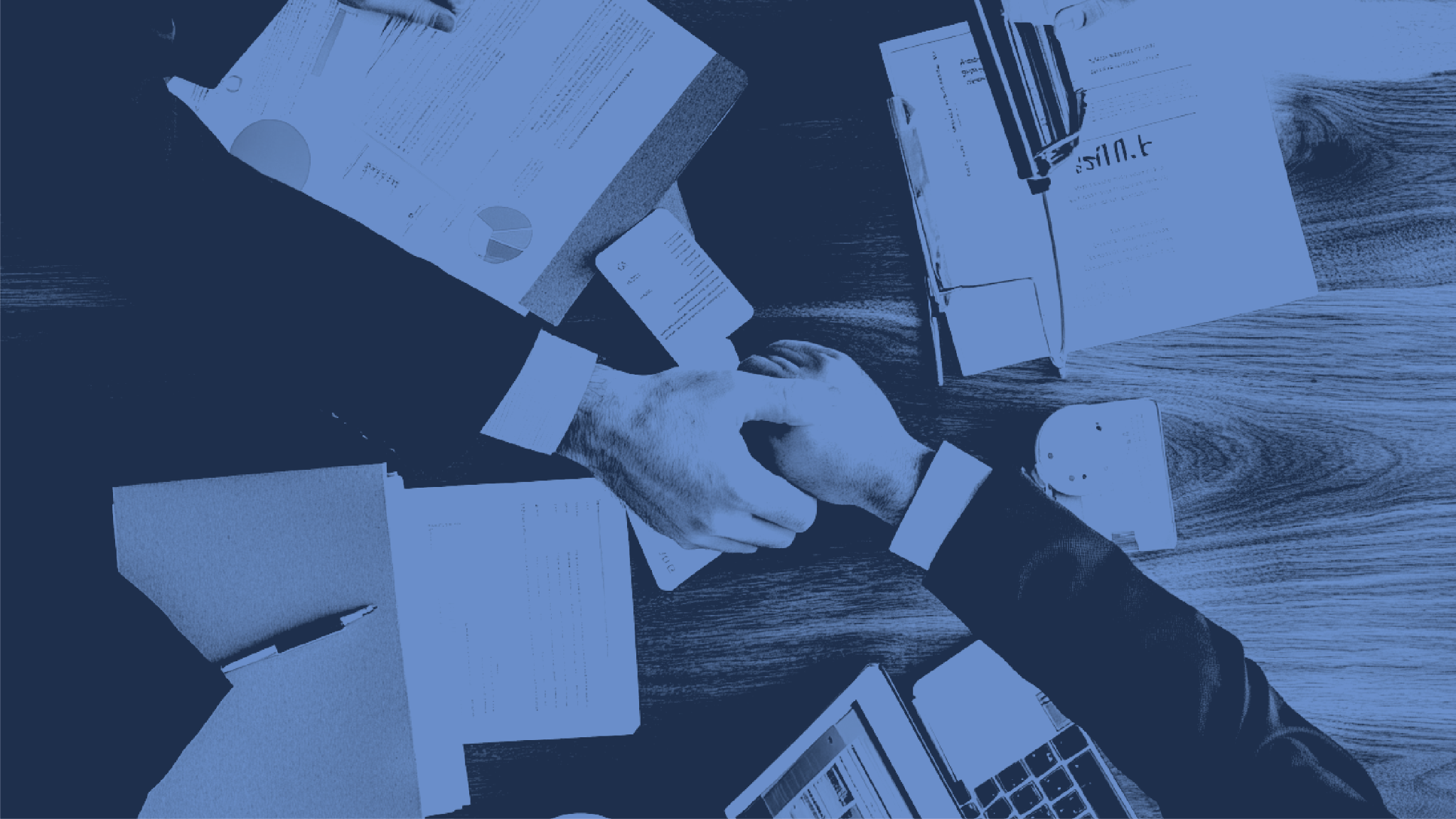 Summary
To recap, we've explored main points/topics 
discussed in the presentation. Together, these insights emphasize key takeaway or overall 
message. Moving forward, our focus will be on 
next steps, goals, or actions related to the topic.
Slide 29/30
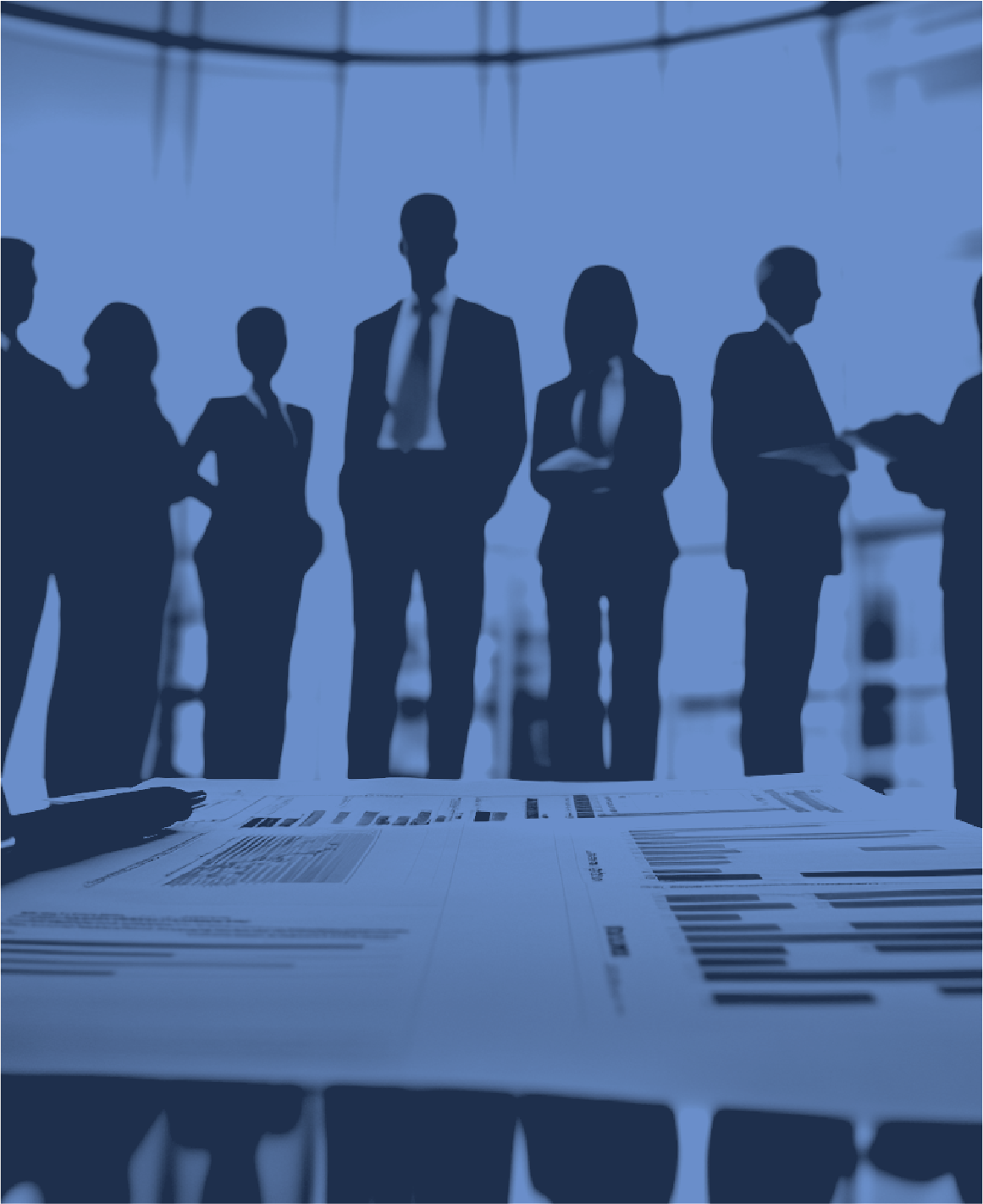 THANKS!
Company Name
Let's work together to achieve 
these goals!
Contact Information:
Email: info@company.ltd
Phone: +1 234-567-8901
Address: 7890 Fictional Road, Imaginary City, 
ZZ 12345, Wonderland
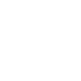 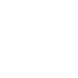 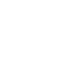 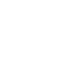 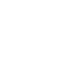 Slide 30/30